SECTION 4
MAXIMUM DEMAND ON
CONSUMERS MAINS - DOMESTIC
2
MAXIMUM DEMAND ON CONSUMERS MAINS - DOMESTIC
Topics
Methods used to determine the maximum demand
Determining maximum demand for domestic consumers
	mains
Aim
Learners will determine the maximum demand of the consumer’s mains in single and multiple domestic installations.
3
L
MAXIMUM DEMAND ON CONSUMERS MAINS - DOMESTIC
Learning objectives:
Learners should be able to meet the following learning objectives:
Describe the acceptable methods for determining the maximum demand on an installation’s consumer’s mains.
Calculate the maximum demand for the consumer's mains for given installations up to 400 A per phase.
4
L
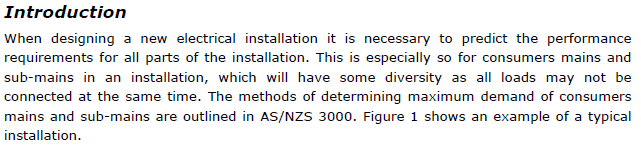 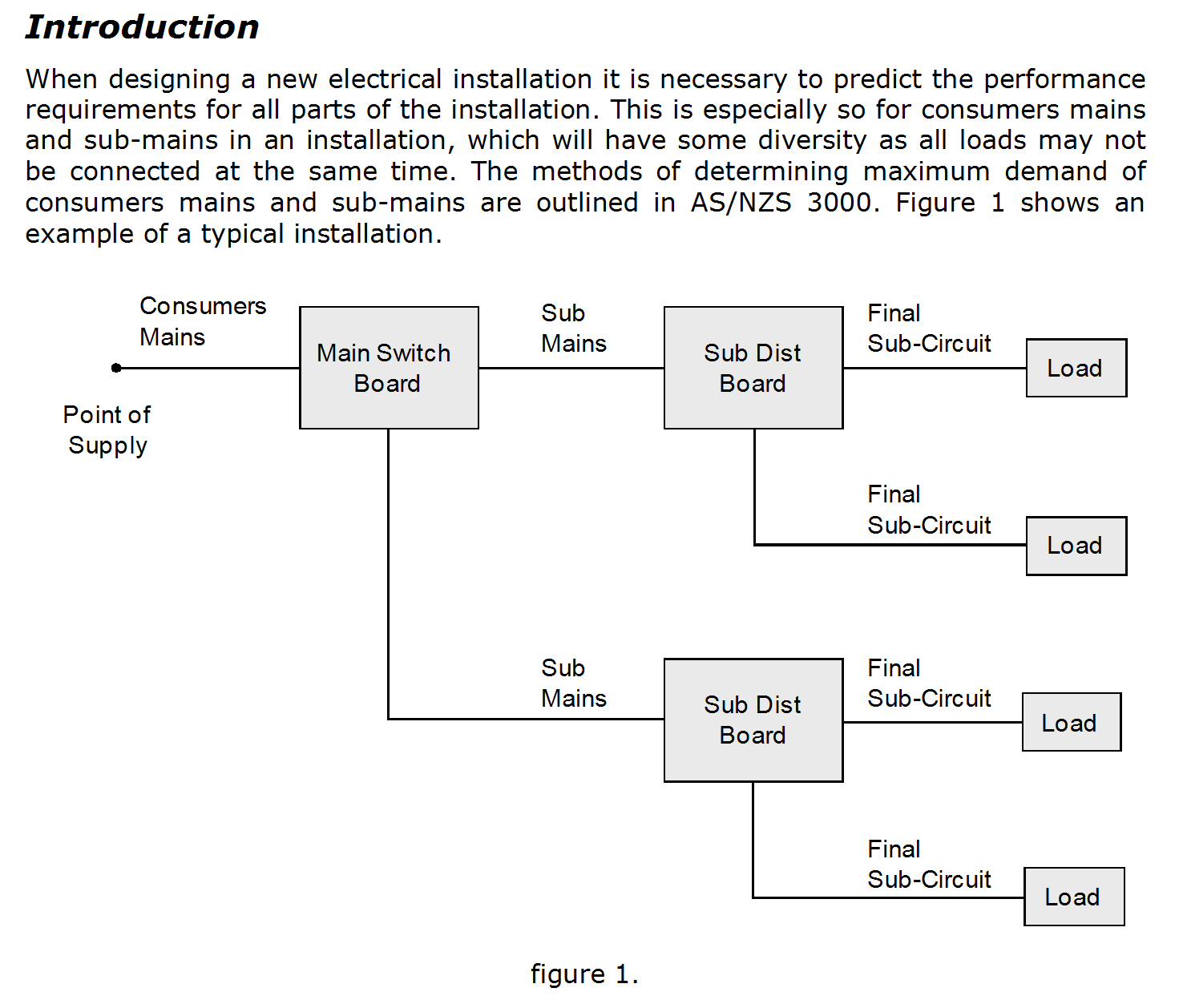 This submain will only carry the load current of f.s.’c connected to DB1
The Consumers Mains will carry the total load current of circuits in the installation.
This submain will only carry the load current of f.s.’c connected to DB2
5
L
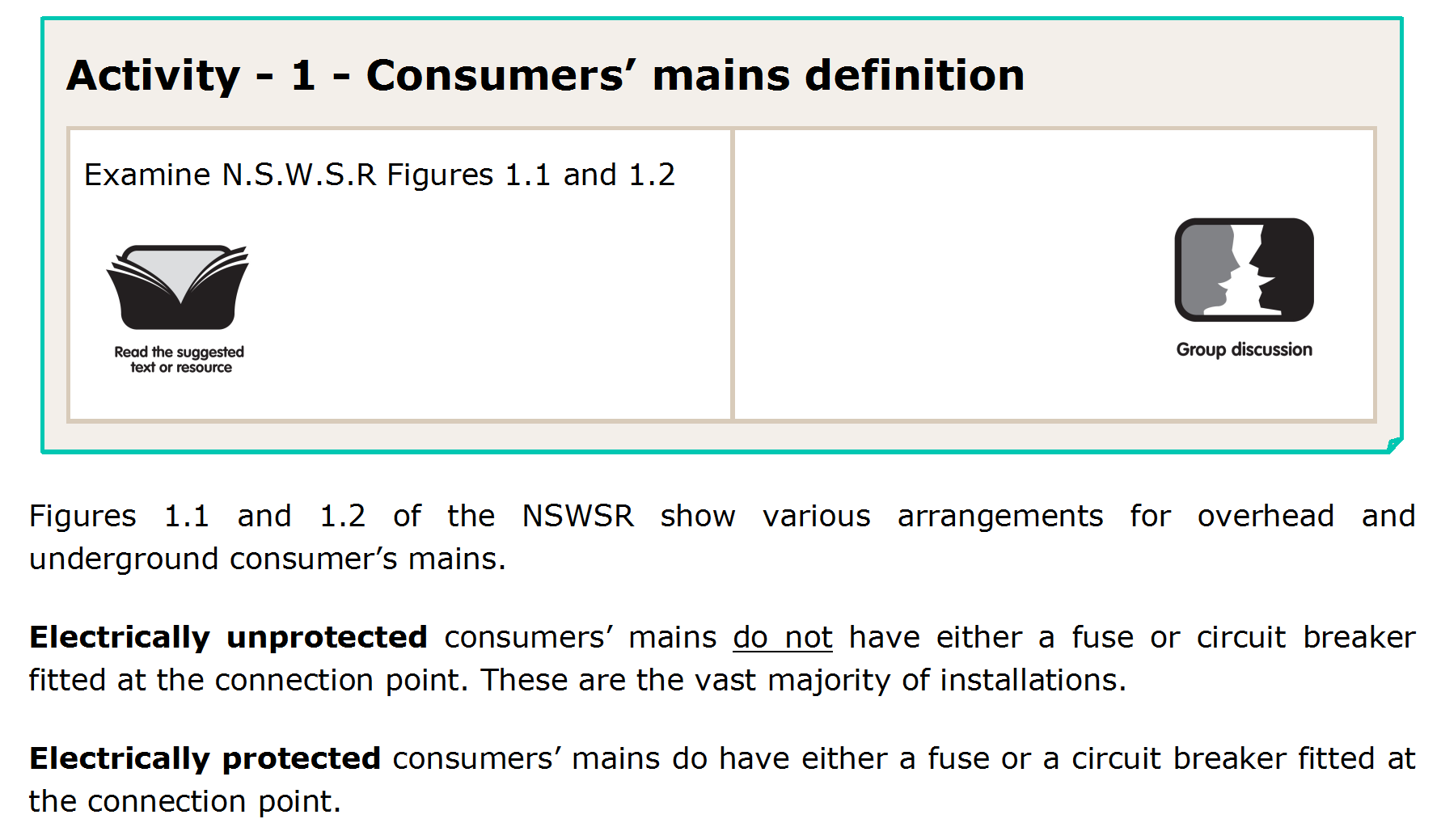 6
L
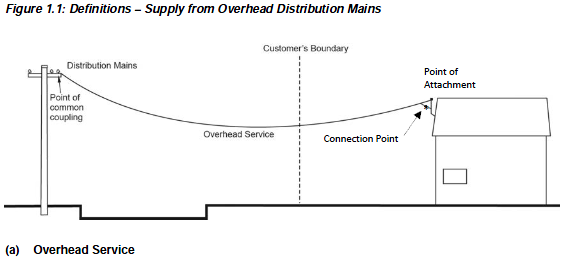 Service Mains
(prior to the connection point)
Consumers Mains always begin AFTER the connection point, regardless whether it be an overhead or underground connection.
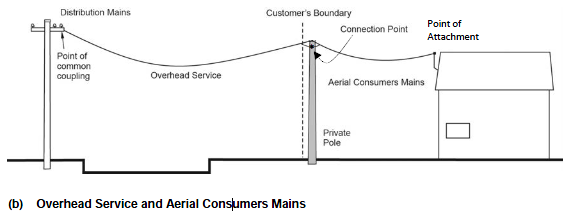 7
L
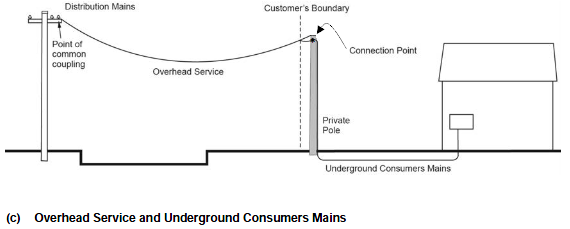 Important Note: 

The ‘Connection Point’ used to be referred to as the ‘Point of Supply’ in previous editions of The Service and Installation Rules of NSW. 

AS/NZS3000:2007 still uses the terminology ‘Point of Supply’ throughout, therefore so does your class workbook. 

The terms ‘Connection Point’ and ‘Point of Supply’ are interchangable throughout this unit as they both refer to the same thing, which by definition is ‘the junction where the Distribution System is connected to the Customers Installation’.
8
L
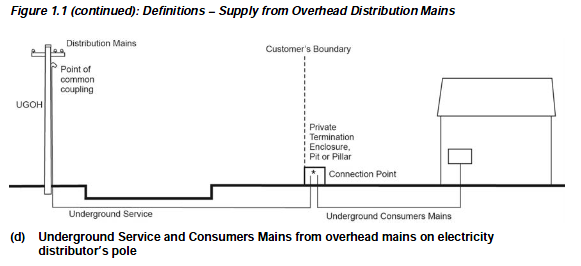 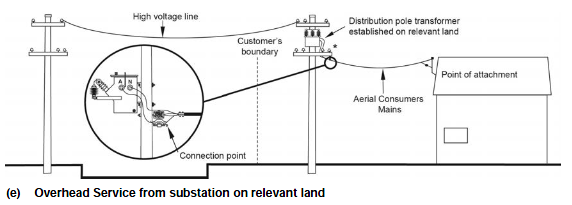 9
L
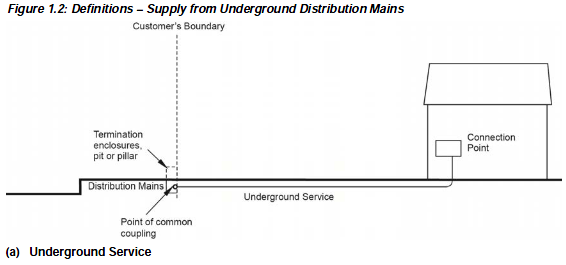 This arrangement is typical in new sub-divisions / housing estates.
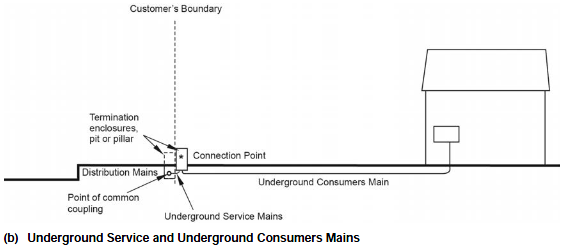 This arrangement is used for long mains runs (service mains cannot exceed 50m, but consumers mains are unlimited).
10
L
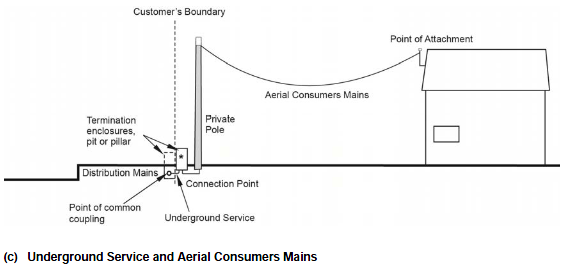 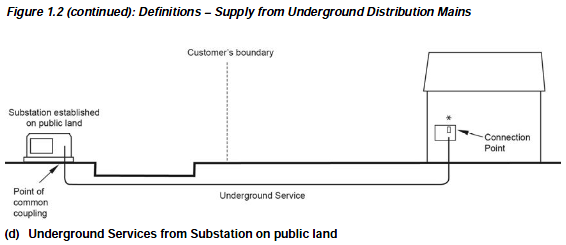 11
L
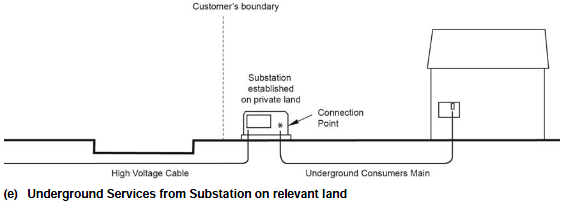 12
L
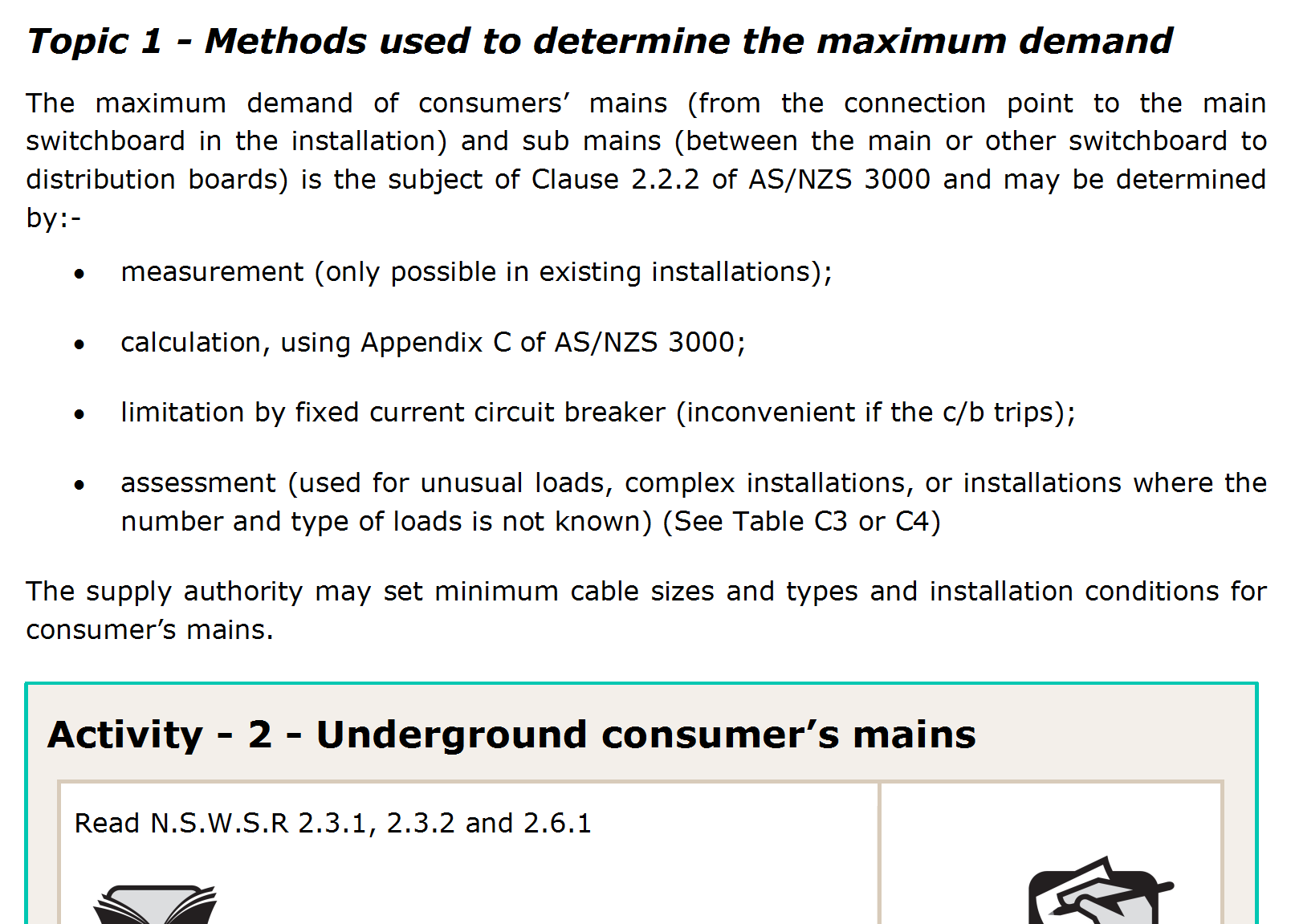 Connection Point
(previously known as the point of supply)
13
L
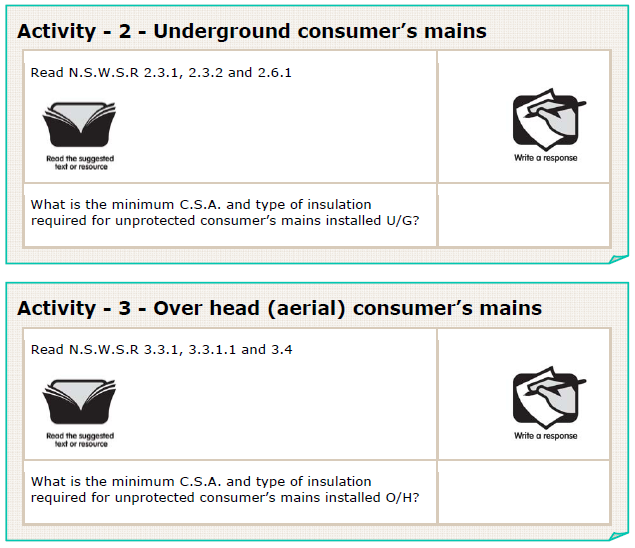 14
L
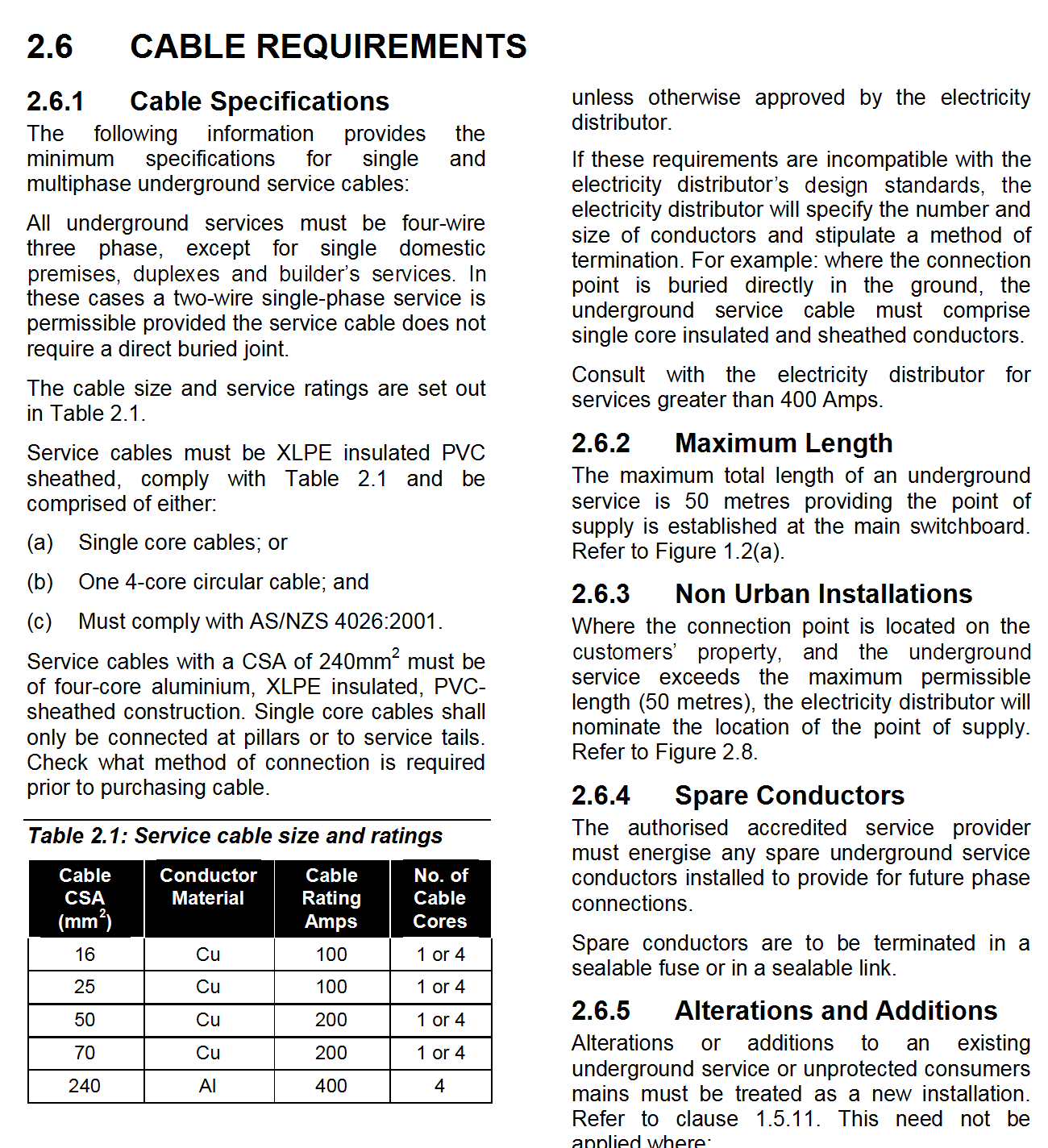 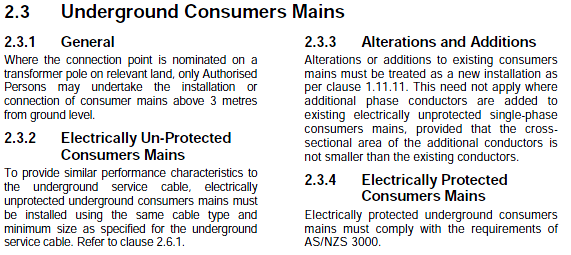 15
L
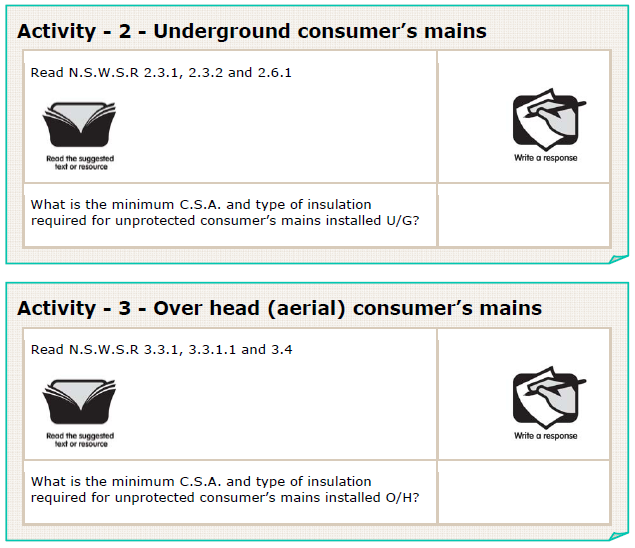 16 mm2 
XLPE Cu
16
L
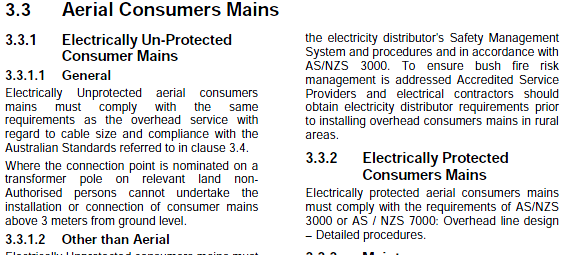 17
L
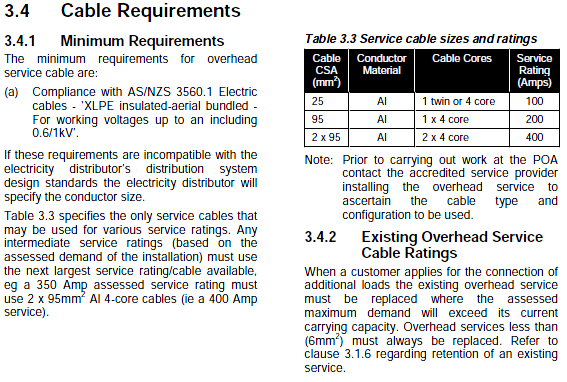 18
L
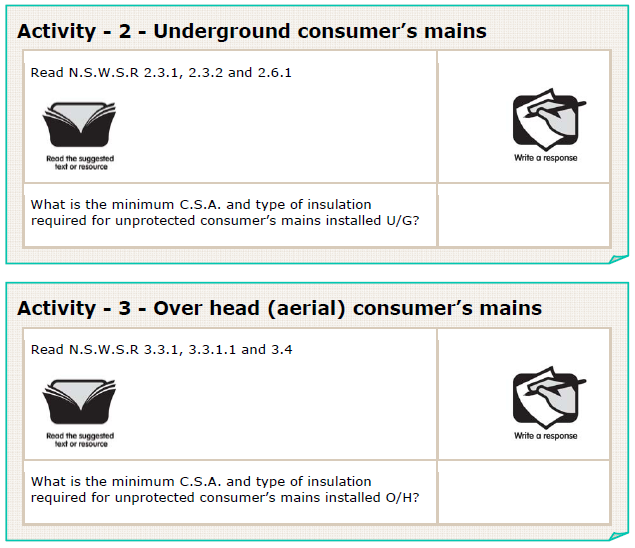 16 mm2 
XLPE Cu
25 mm2 
XLPE Al
19
L
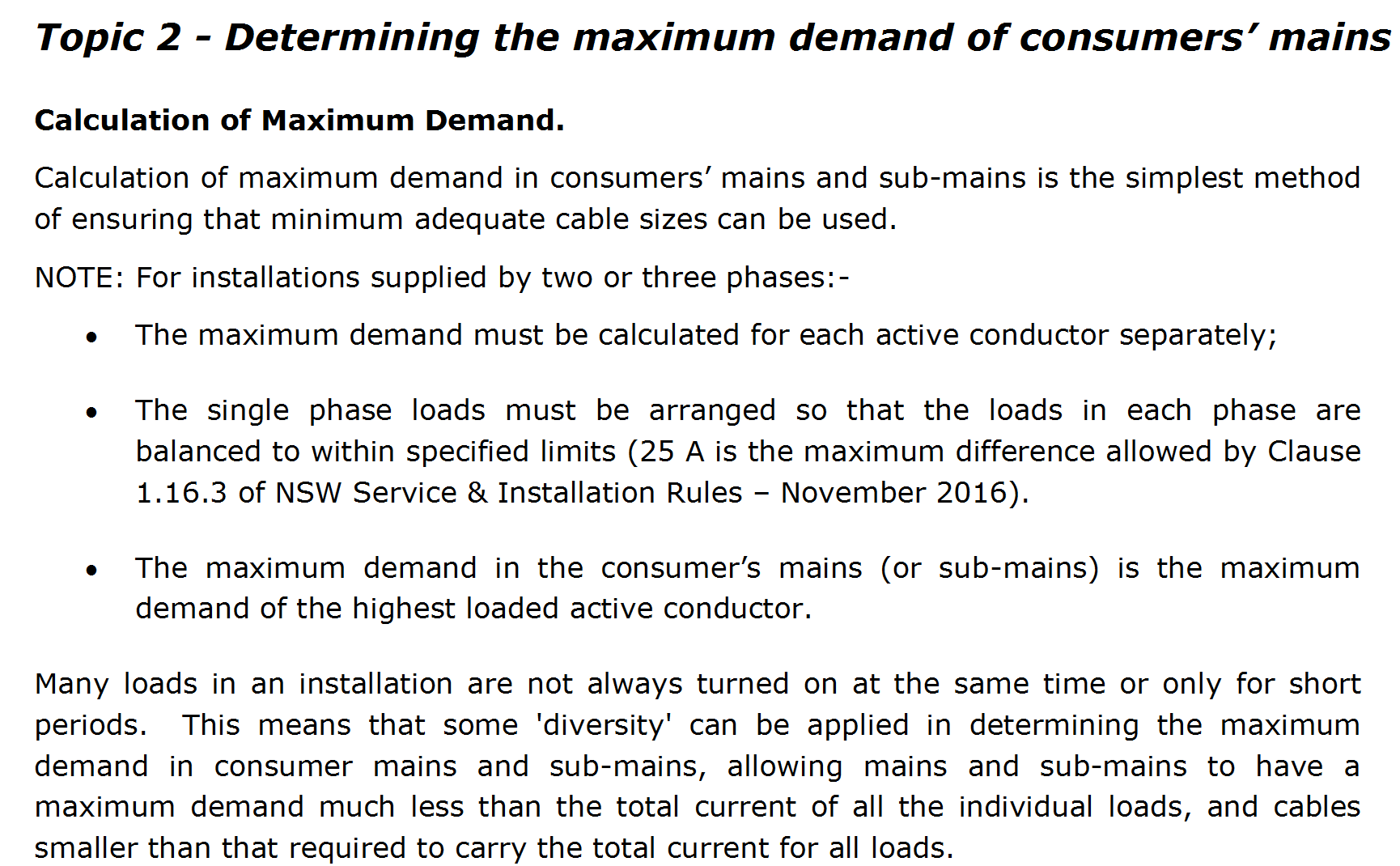 c
20
L
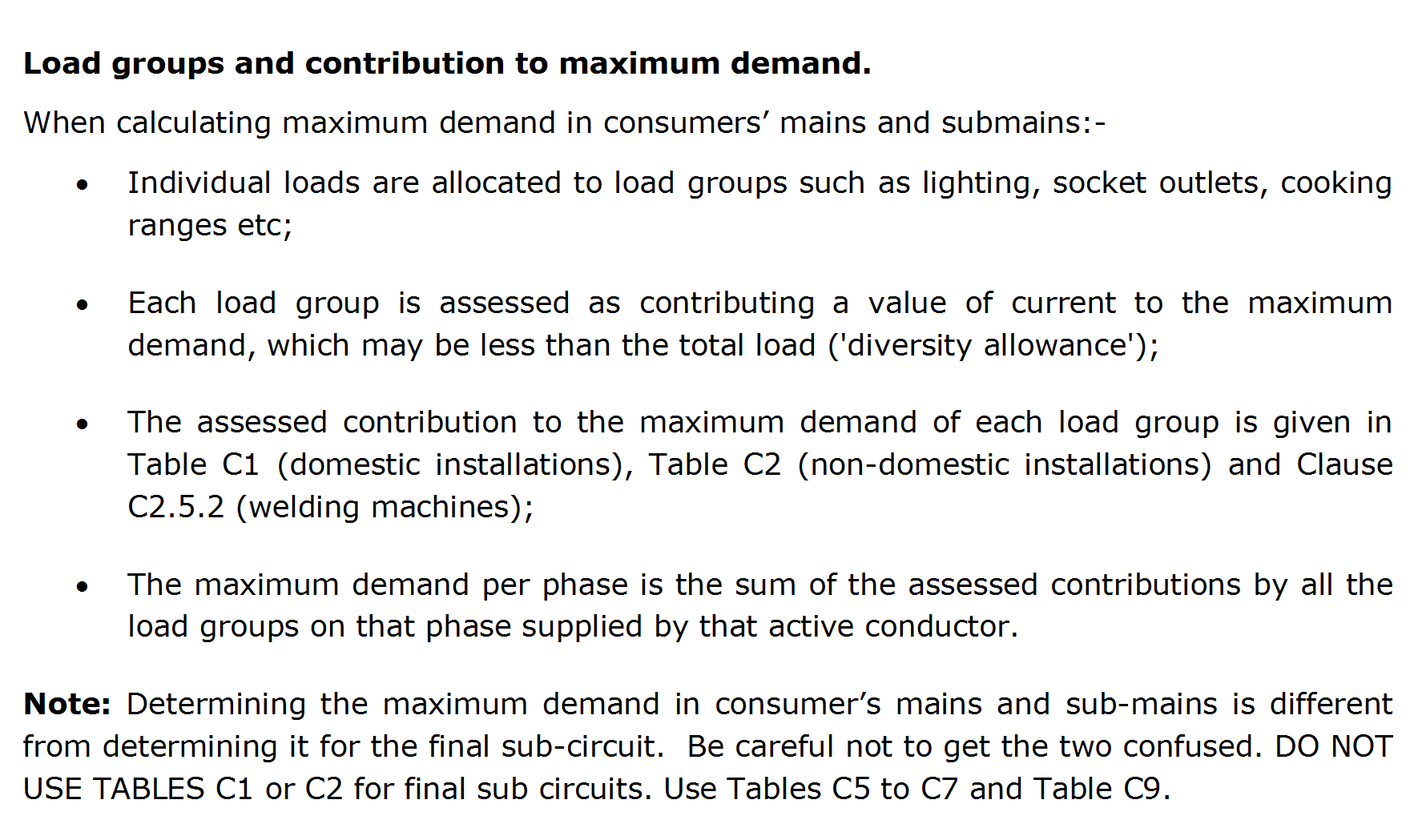 21
L
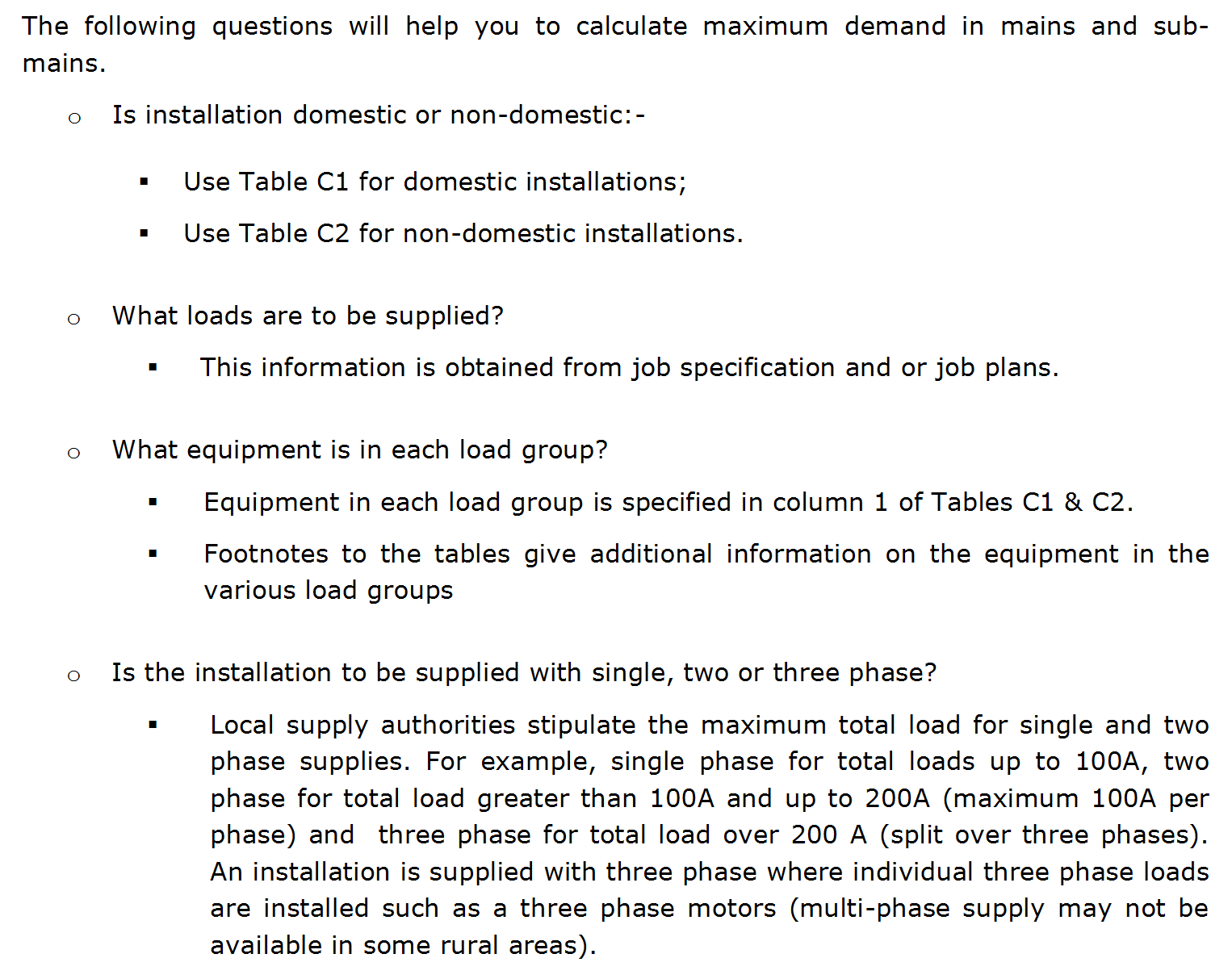 22
L
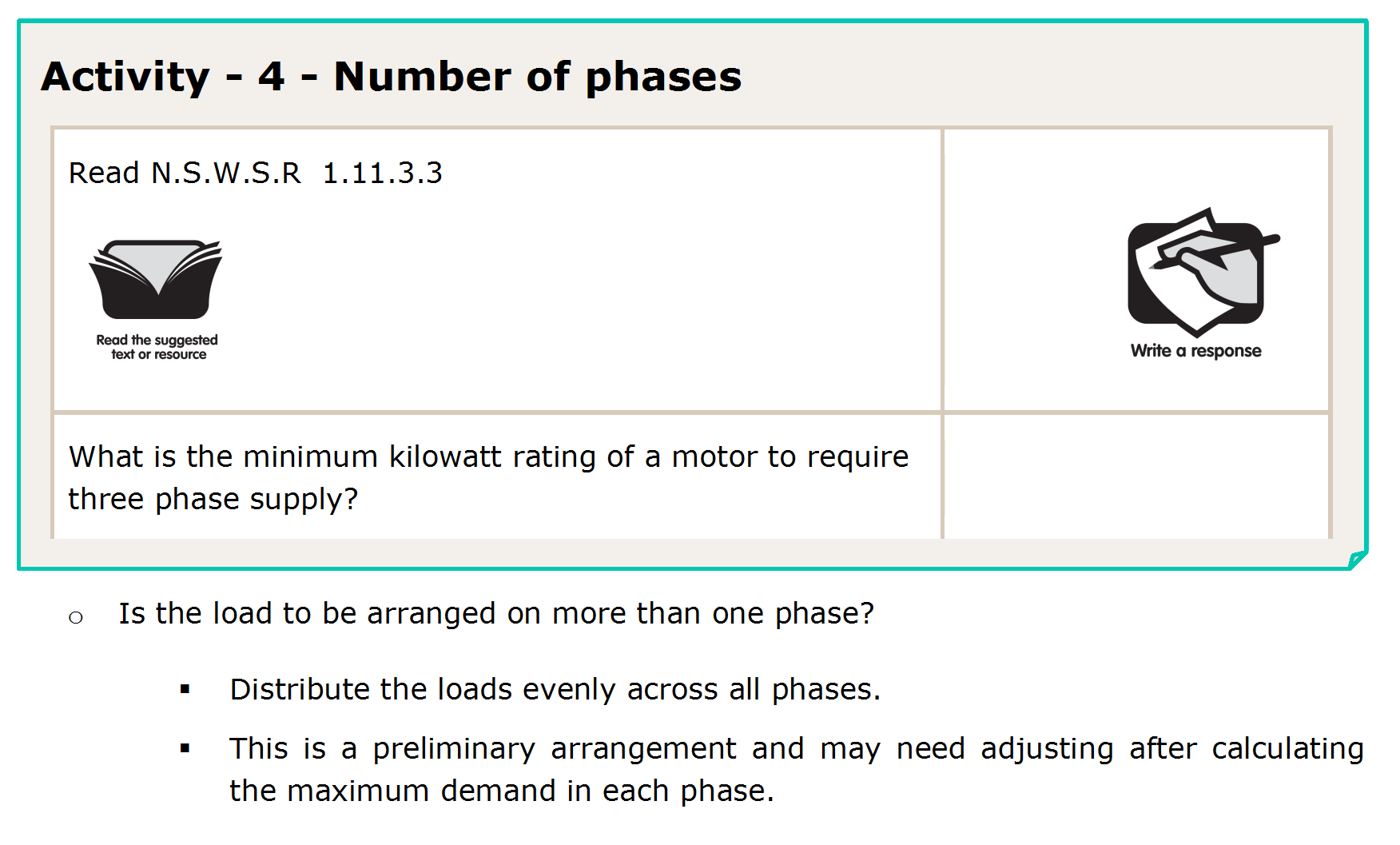 23
L
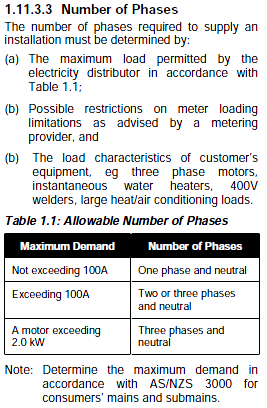 24
L
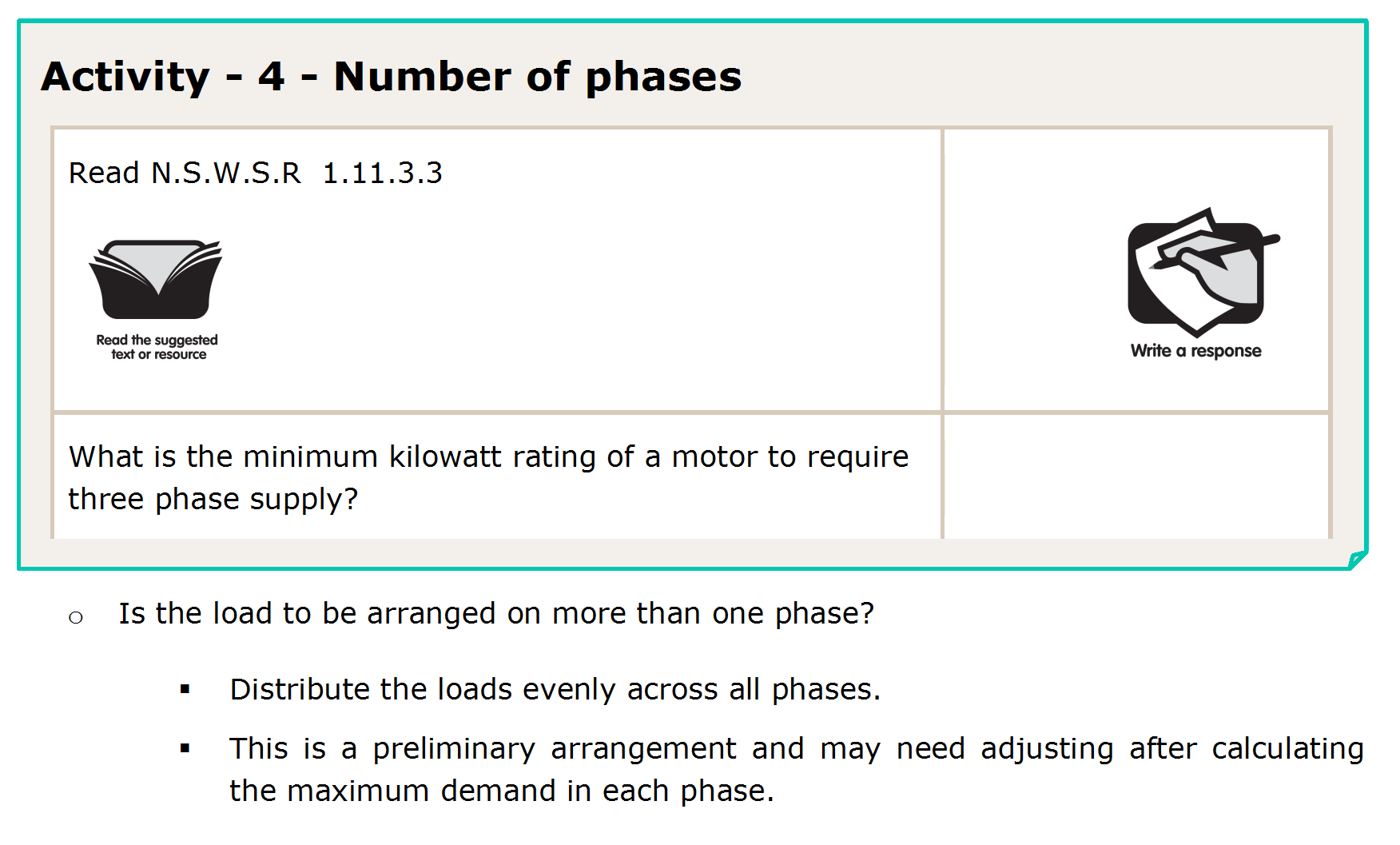 2.0 kW
25
L
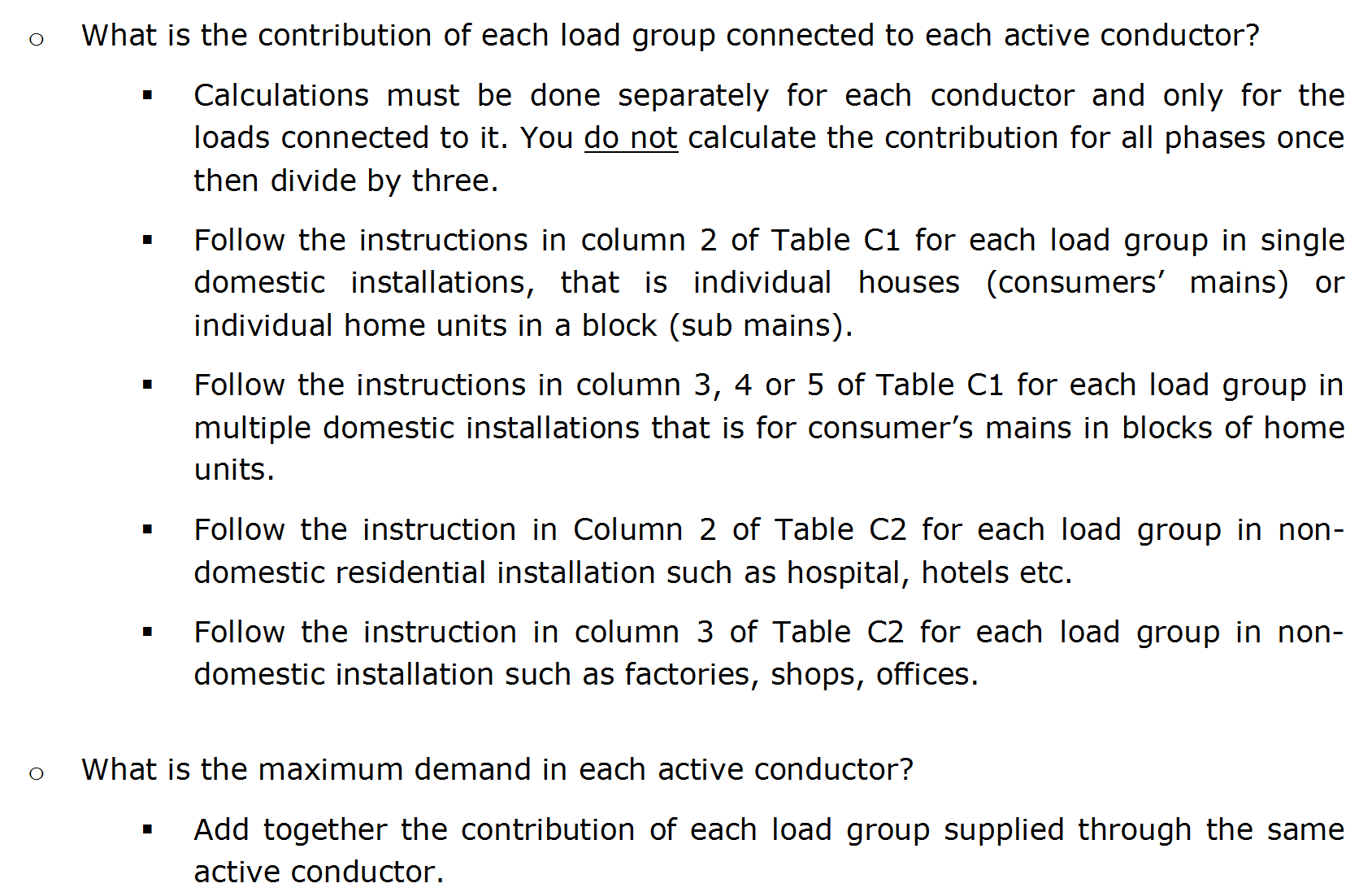 26
L
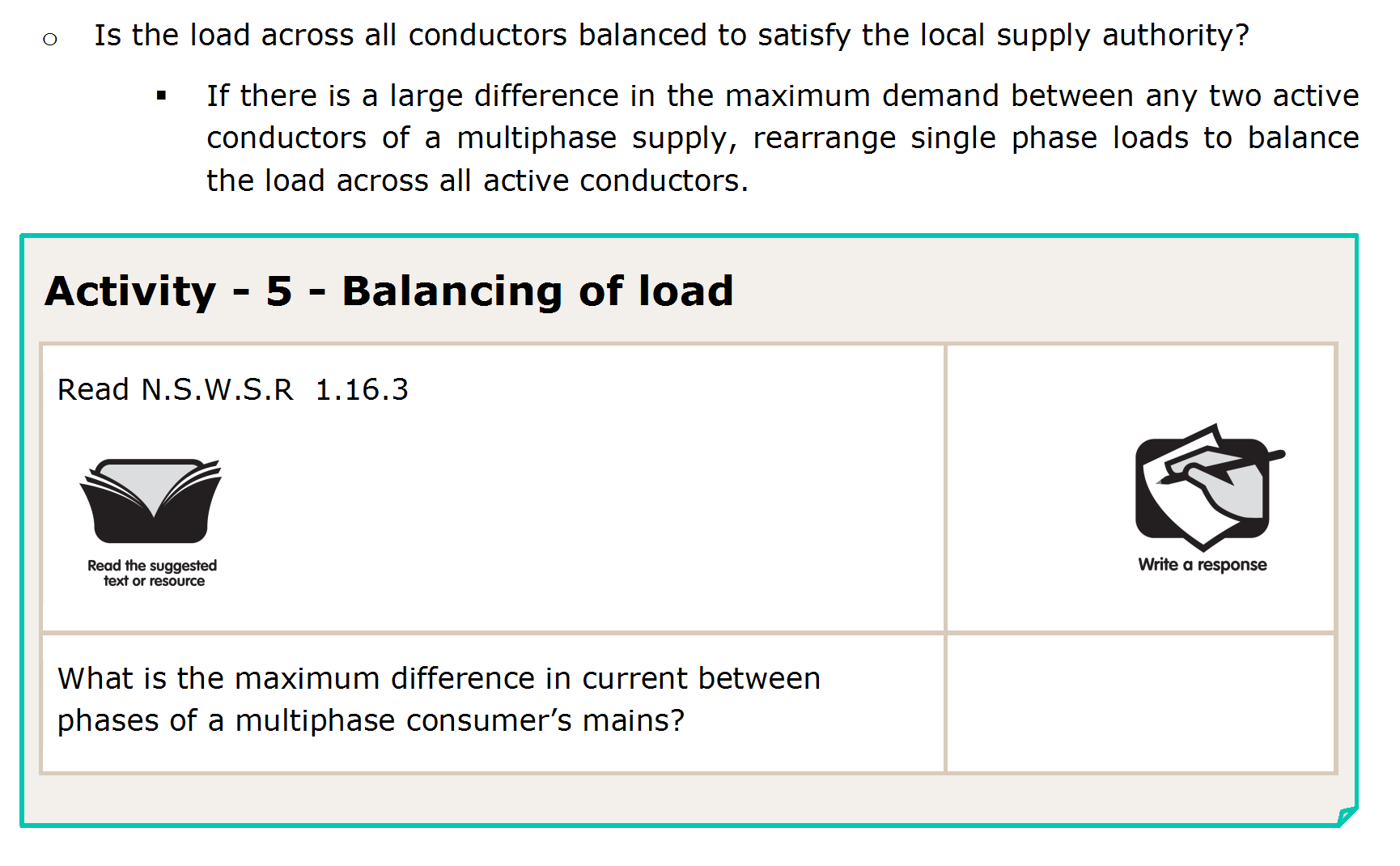 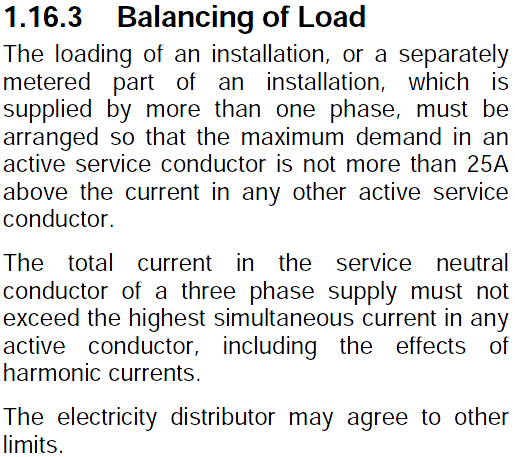 25A
27
L
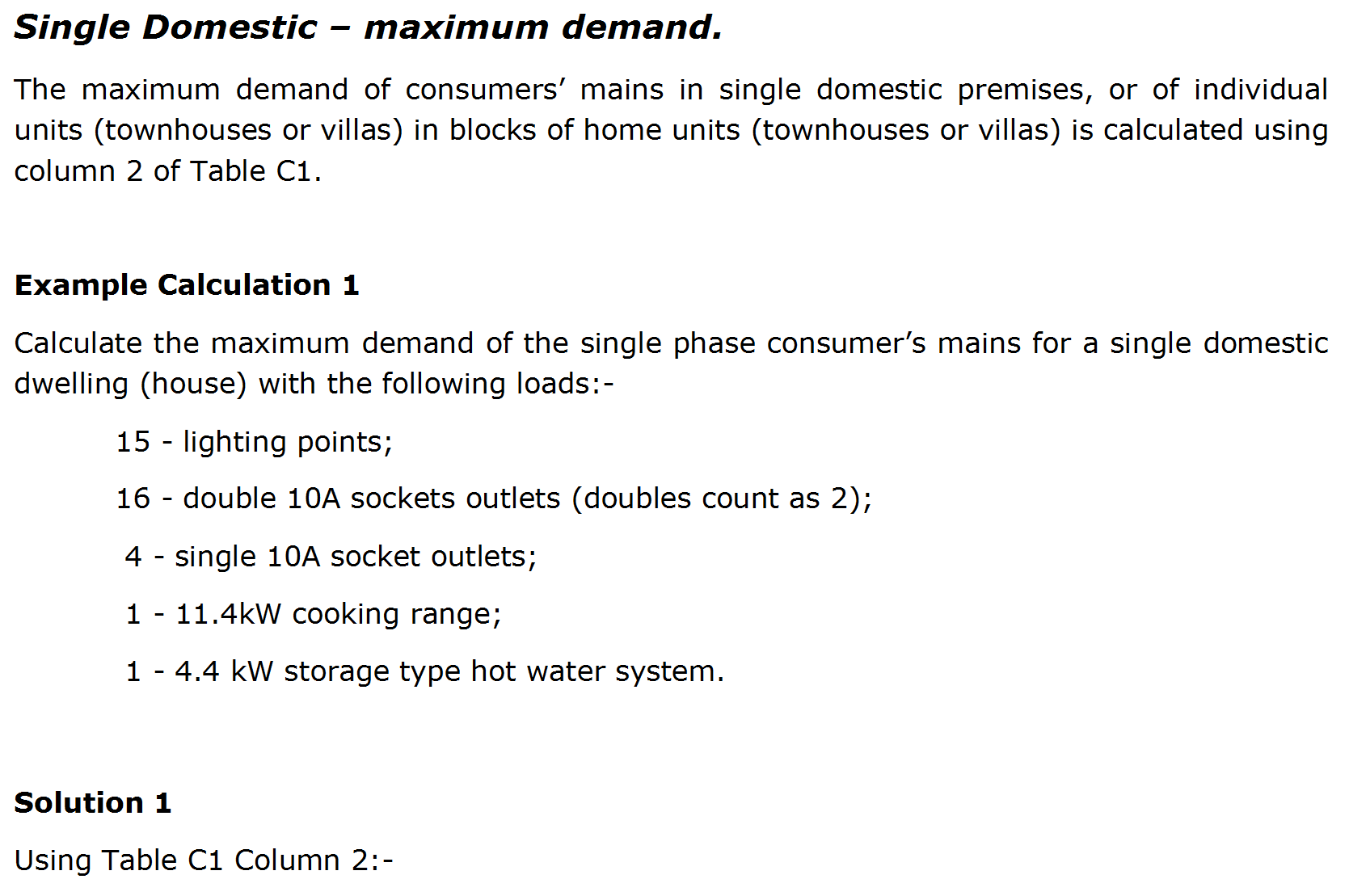 28
L
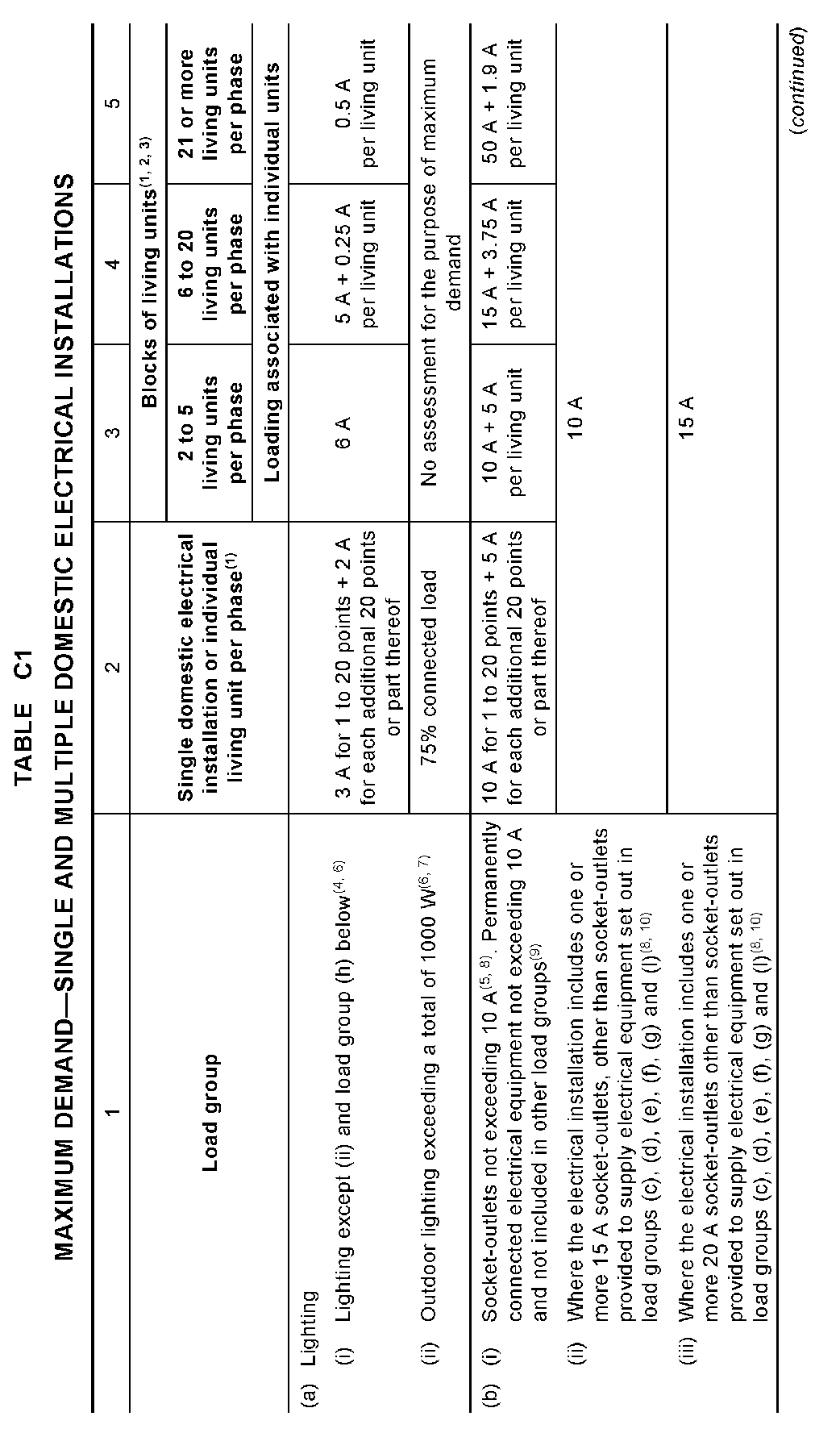 L
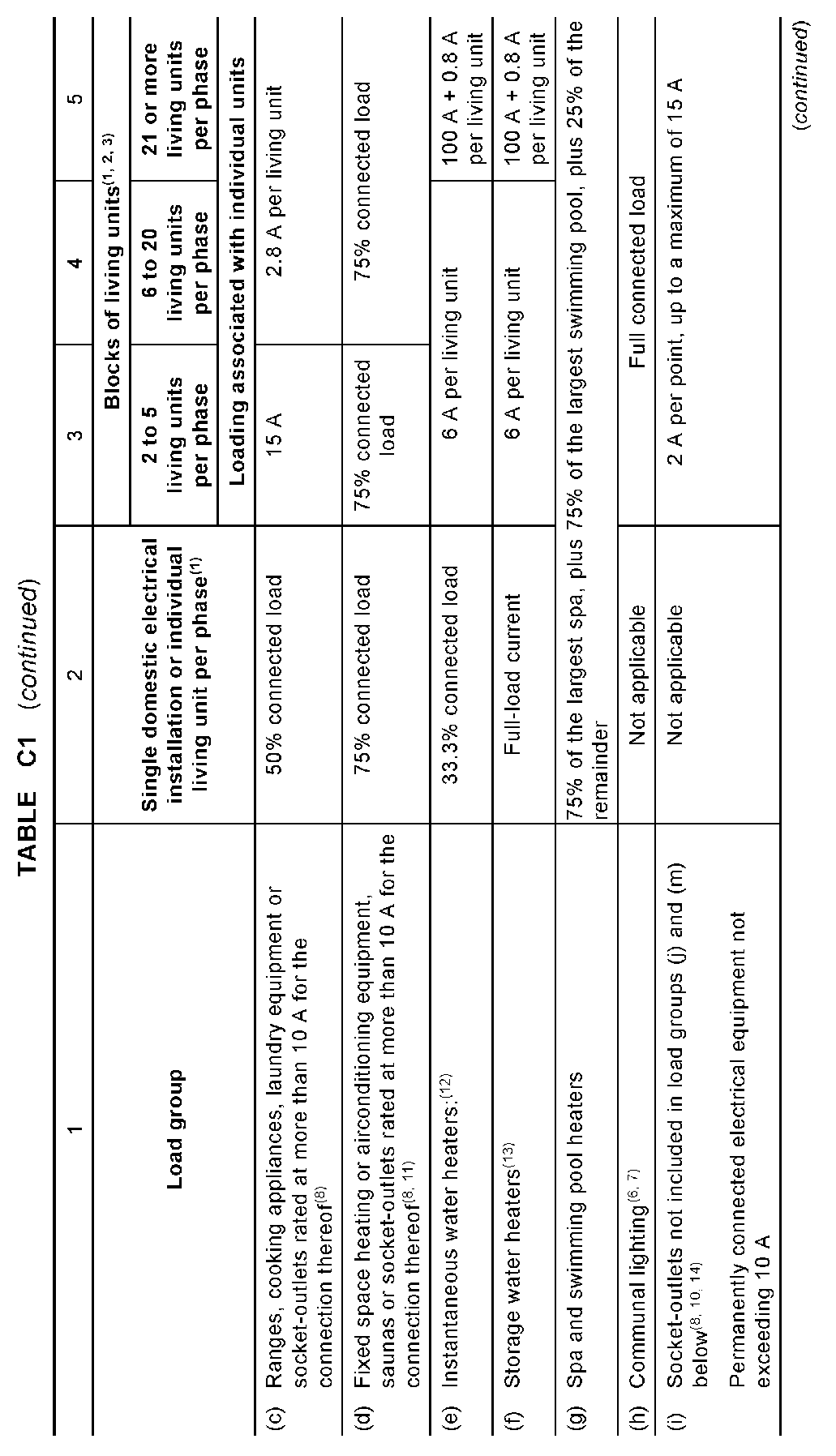 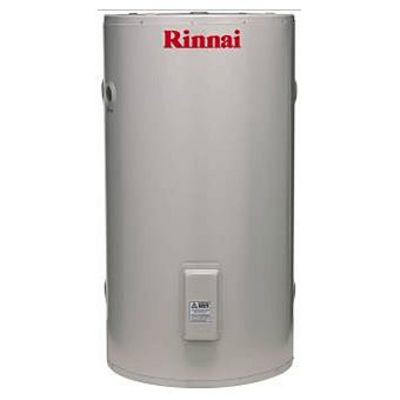 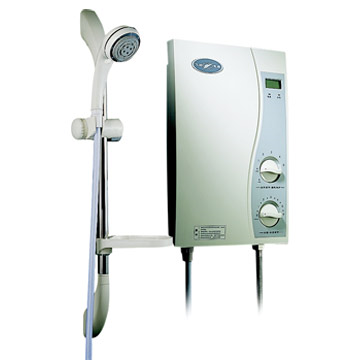 L
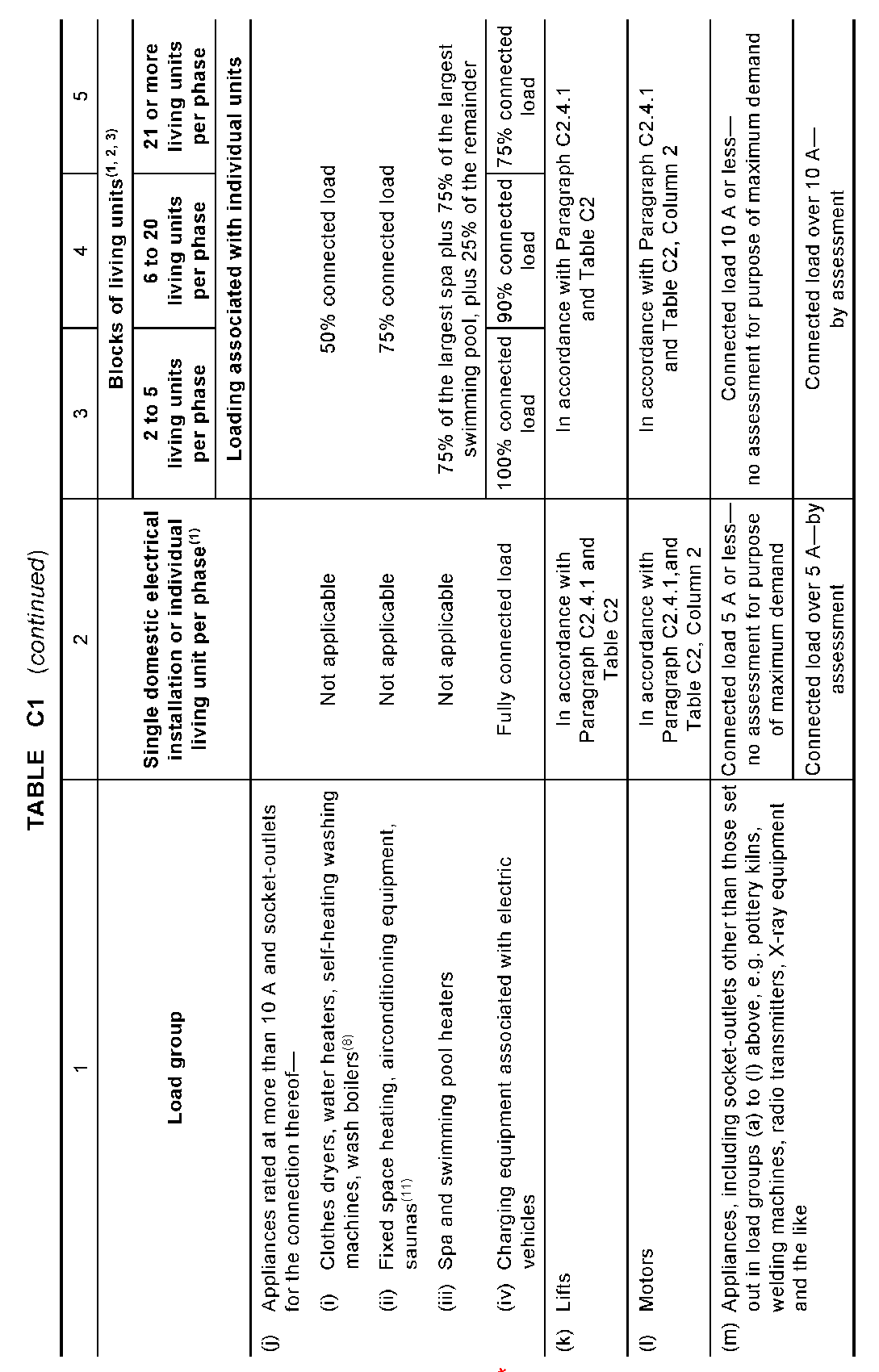 L
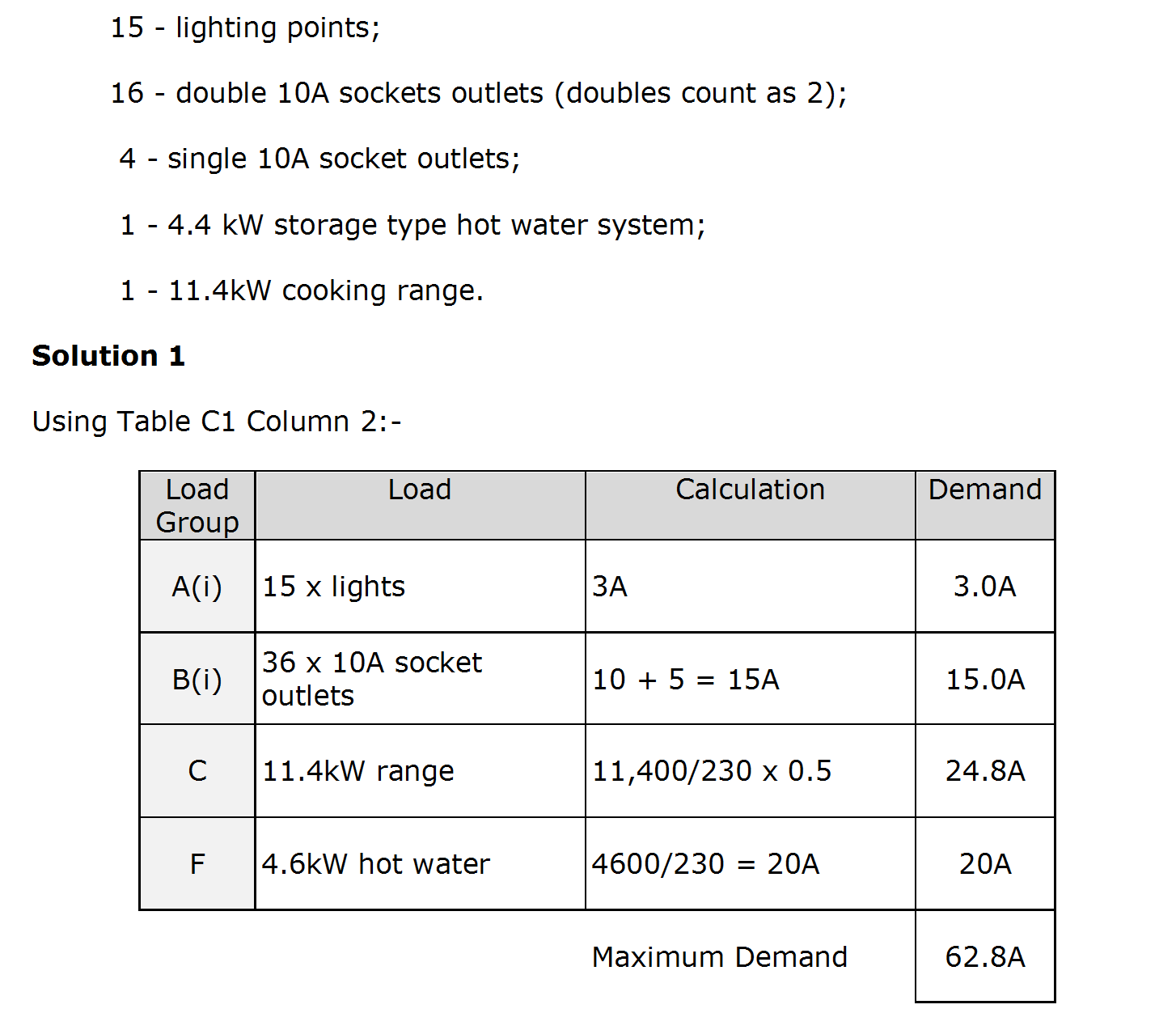 32
L
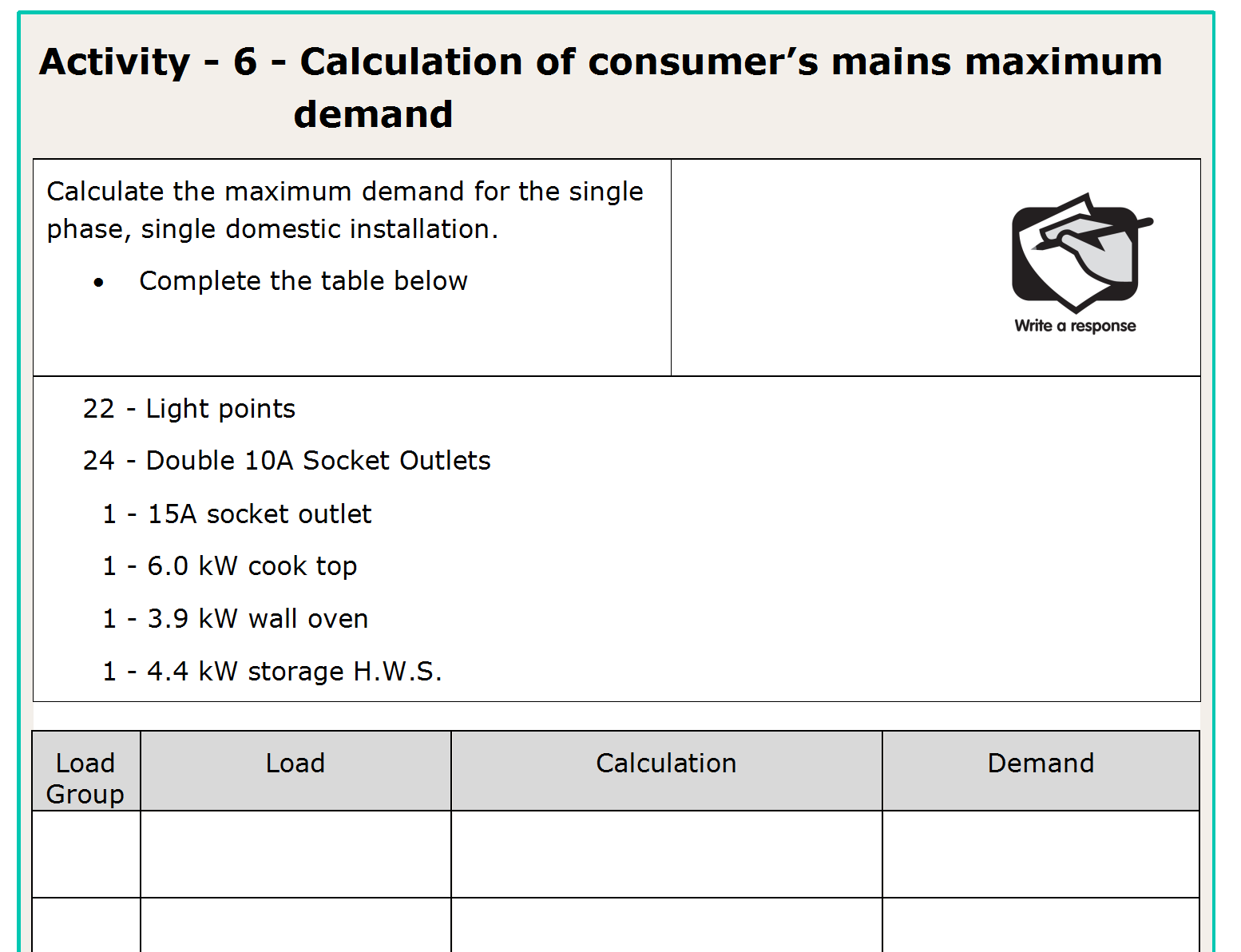 33
L
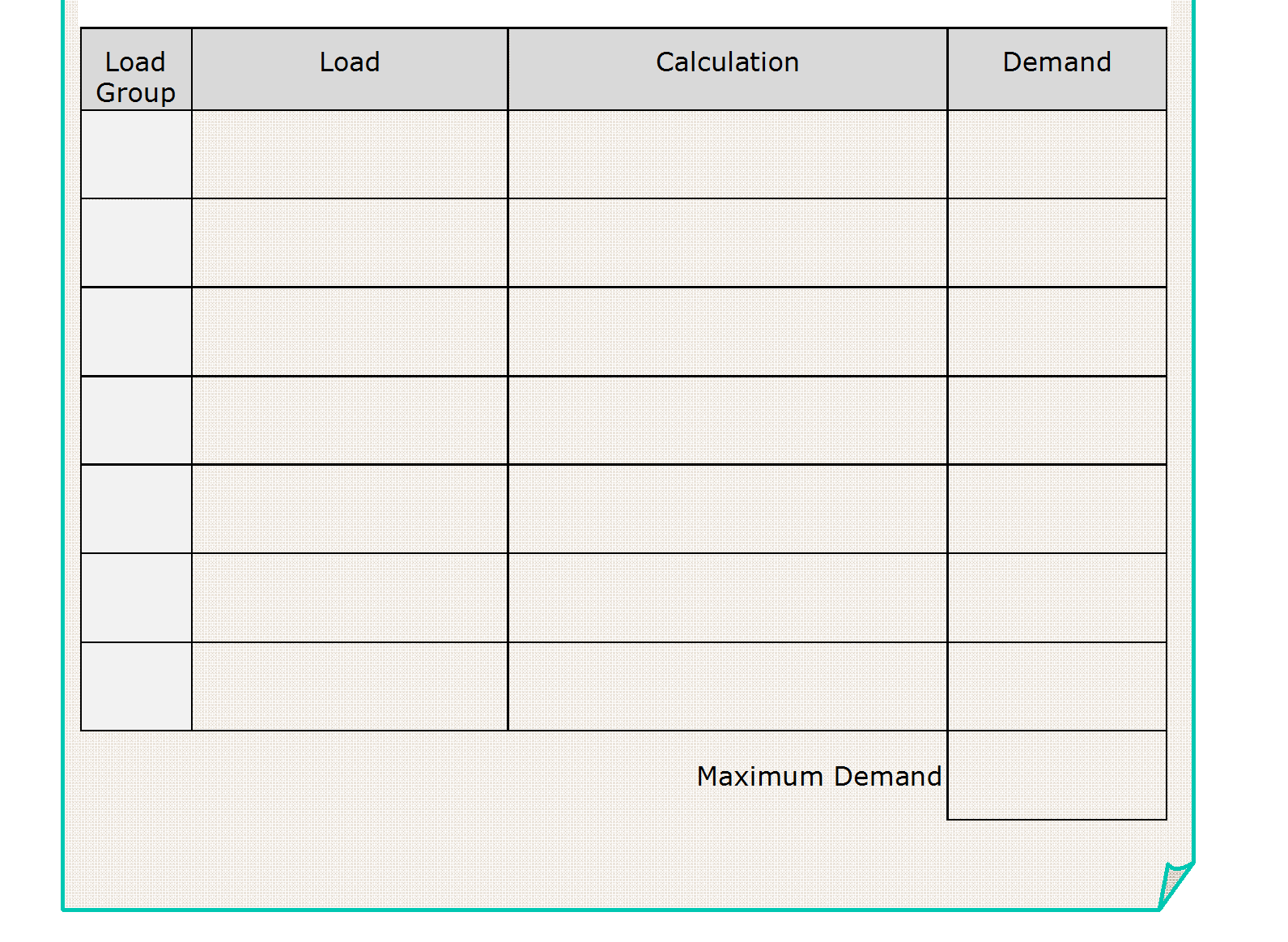 Ai
22 lights
3 + 2 =
5A
Bi
48 10A S/o
10 + 5 + 5 =
20A
Bii
15A S/o
10A
10A
6000  X 0.5 =
C
13.1A
Cook top
230
3900  X 0.5 =
8.5A
C
Oven
230
4400  =
F
H.W.S.
19.2A
230
75.8A
34
L
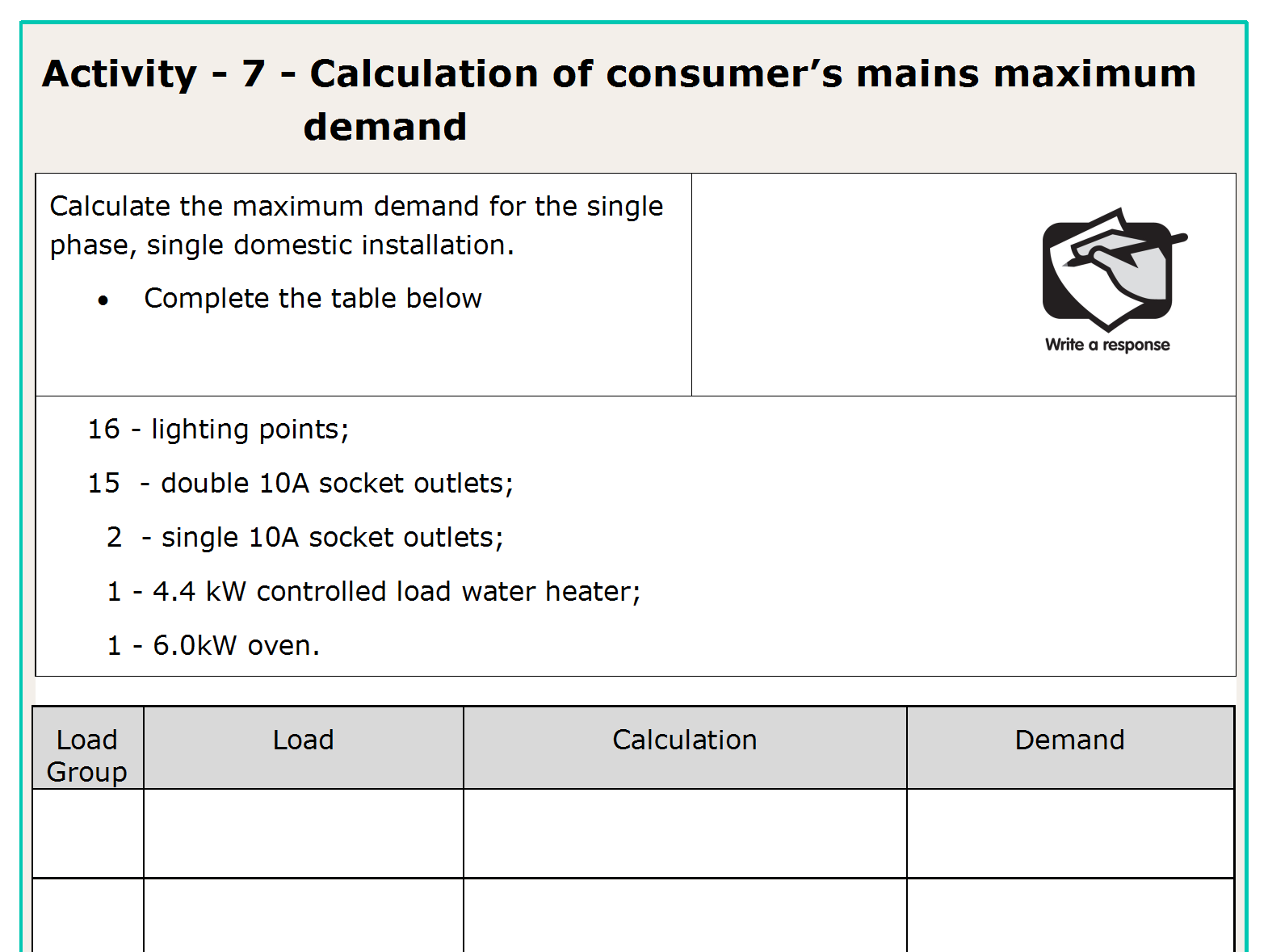 35
L
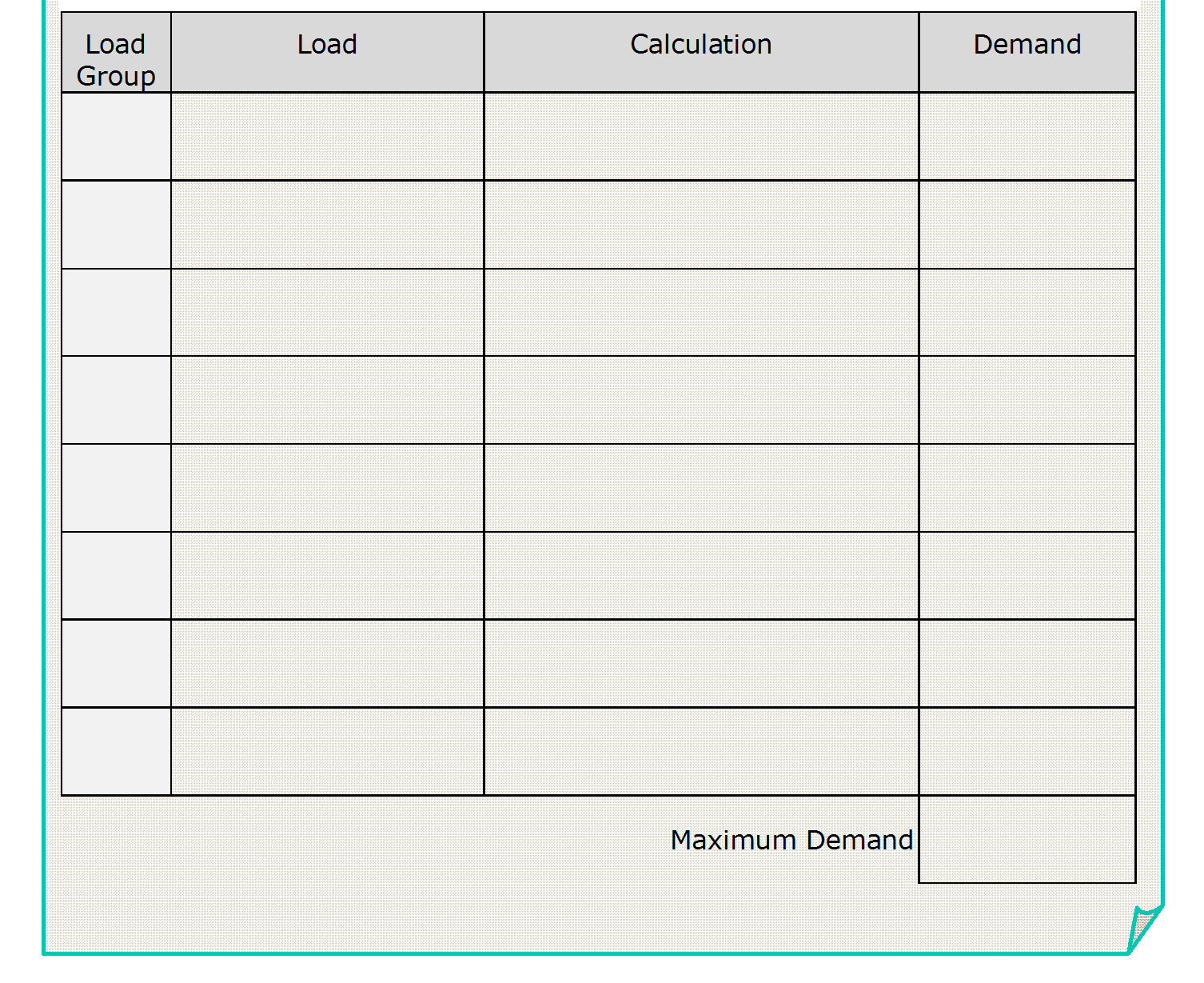 Ai
16 lights
3
3A
Bi
32x10A S.O.
10 + 5 =
15A
4400 =
19.2A
F
HWS
230
6000  X 0.5 =
C
Oven
13.1A
230
50.3A
36
L
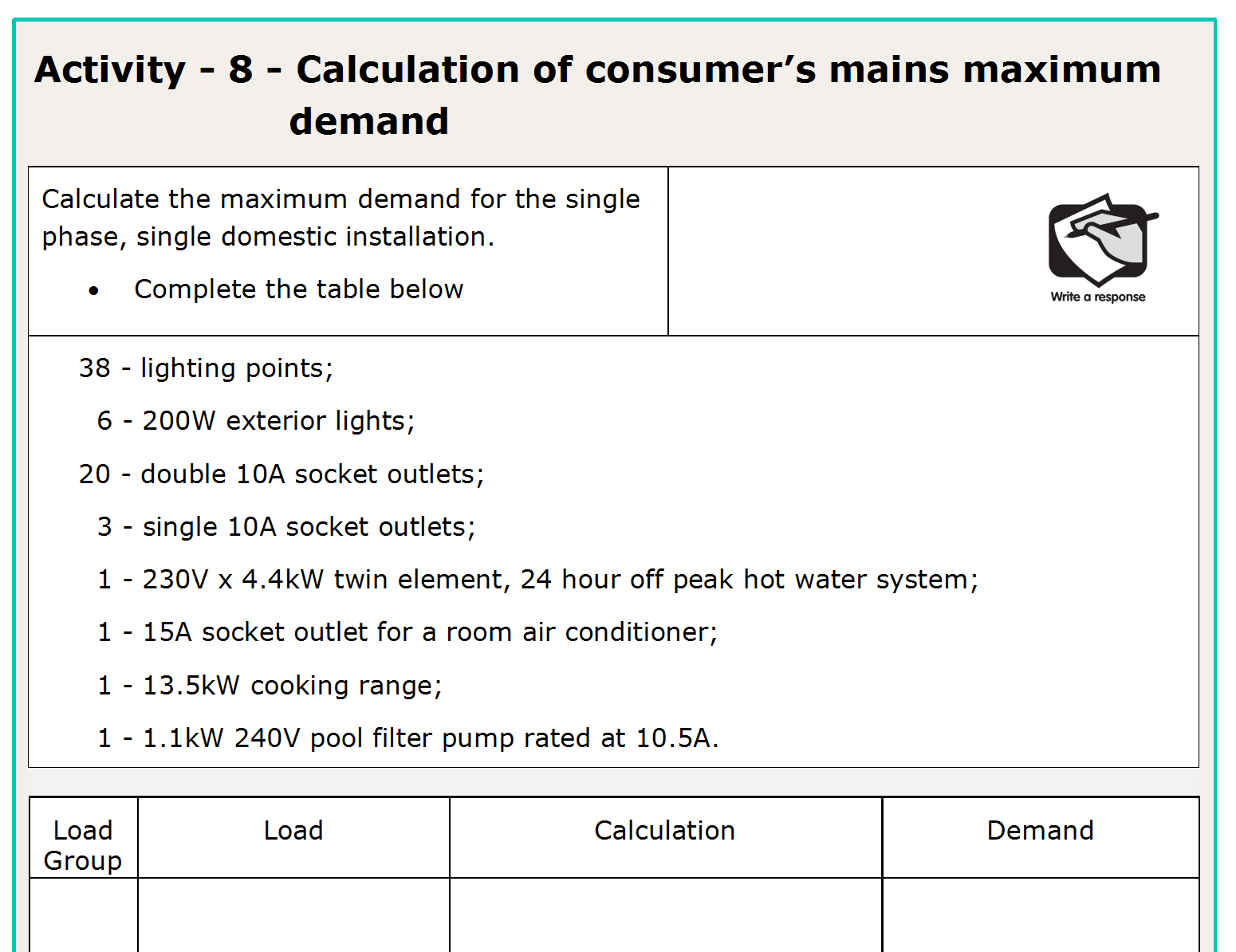 37
L
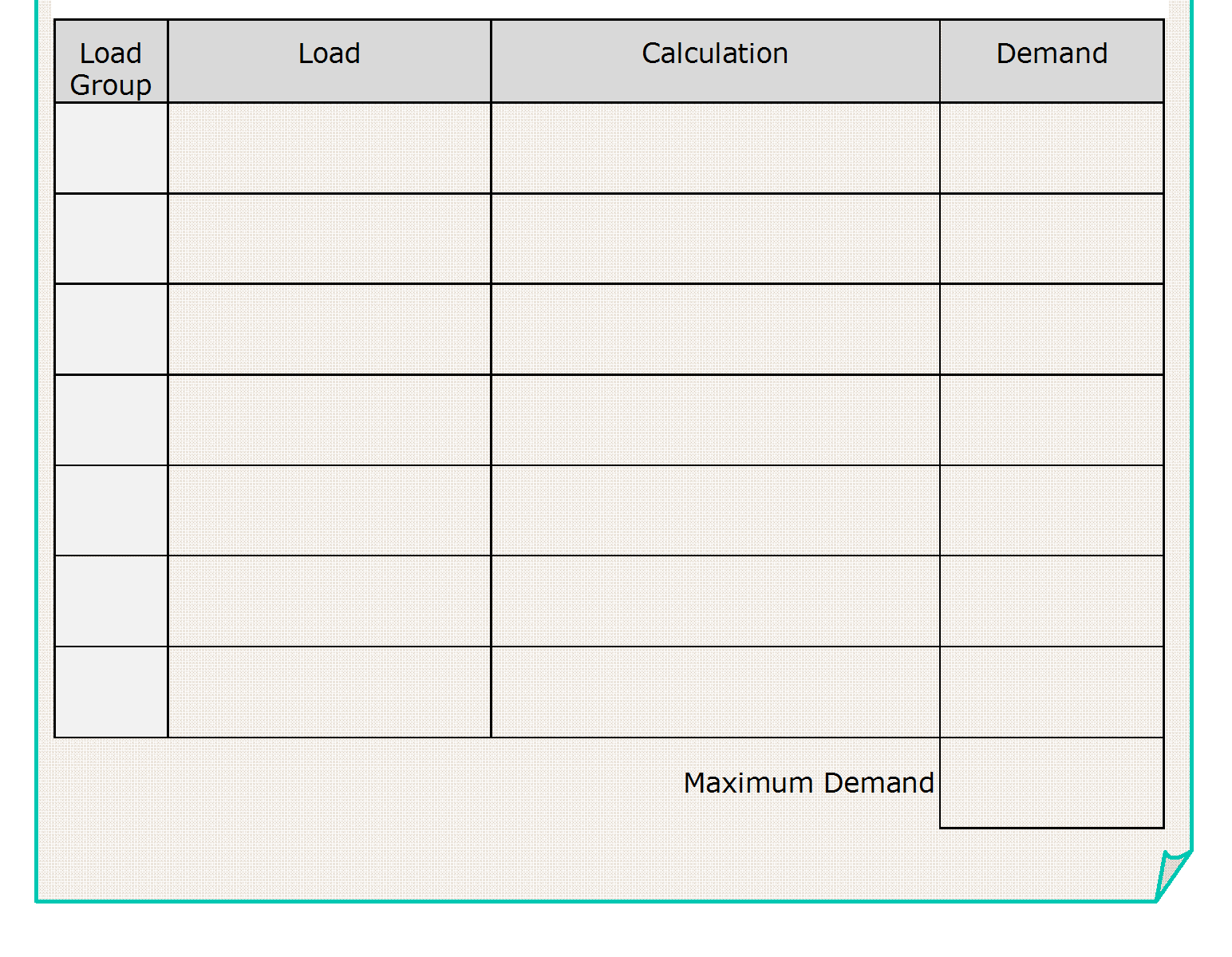 Ai
38 lights
3 + 2
5A
1200 x 0.75 =
Aii
6 ext Lights
3.92A
230
Bi
43 x 10A s/o
10 + 5 + 5 =
20A
4400 =
F
HWS
19.2A
230
D
A/C
15 x 0.75 =
11.25A
13500 x 0.5 =
C
Range
29.4A
230
38
L
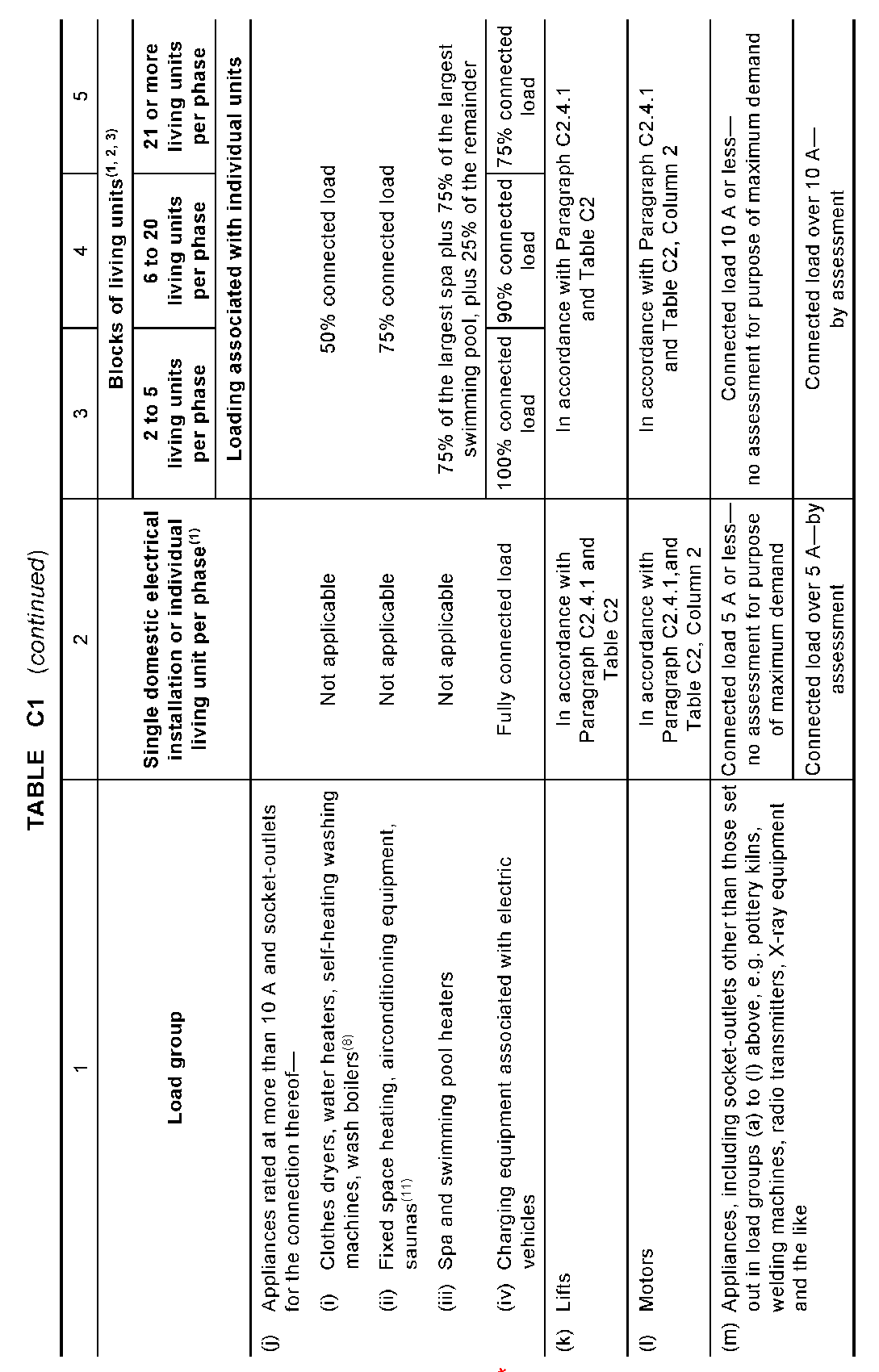 L
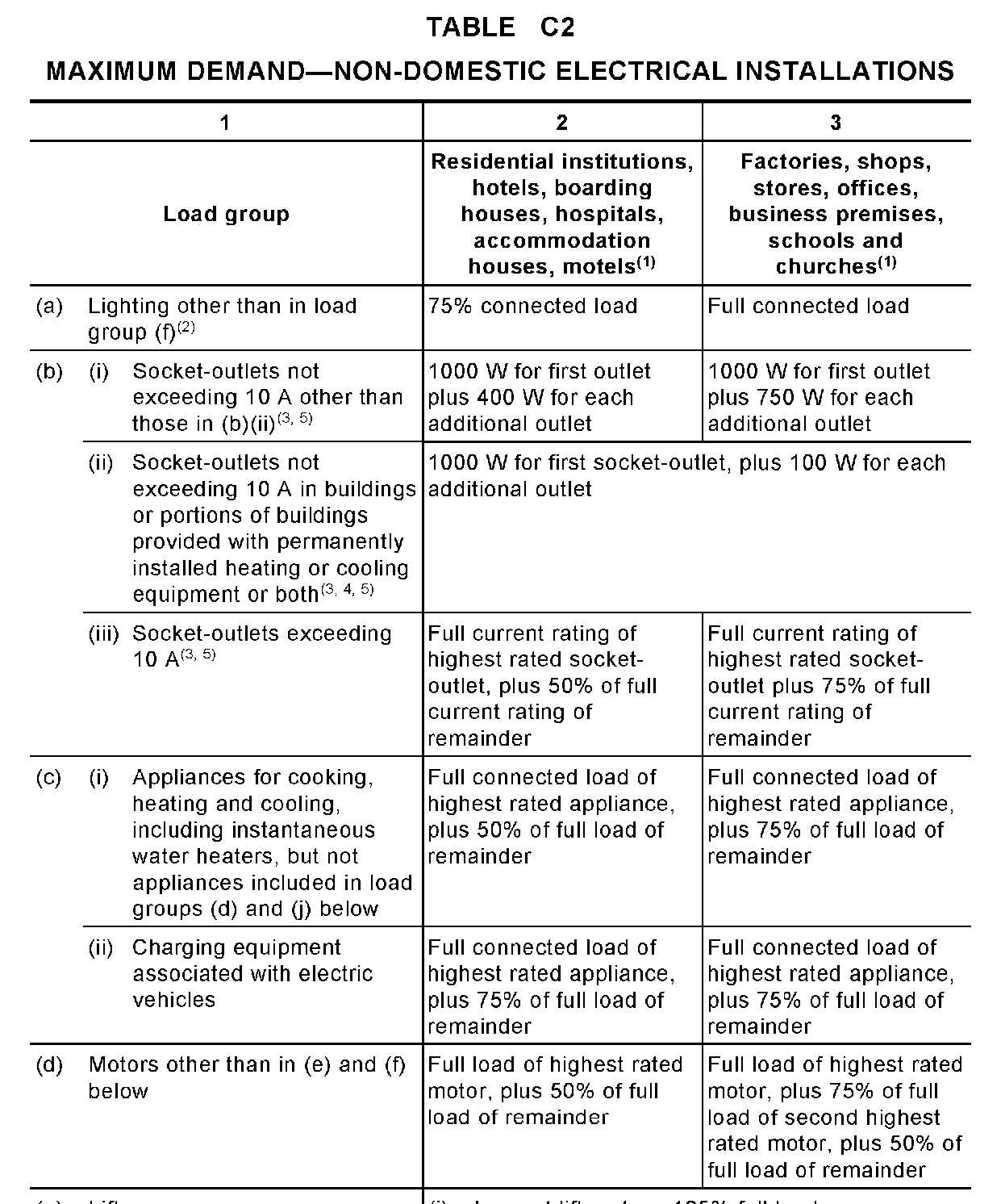 L
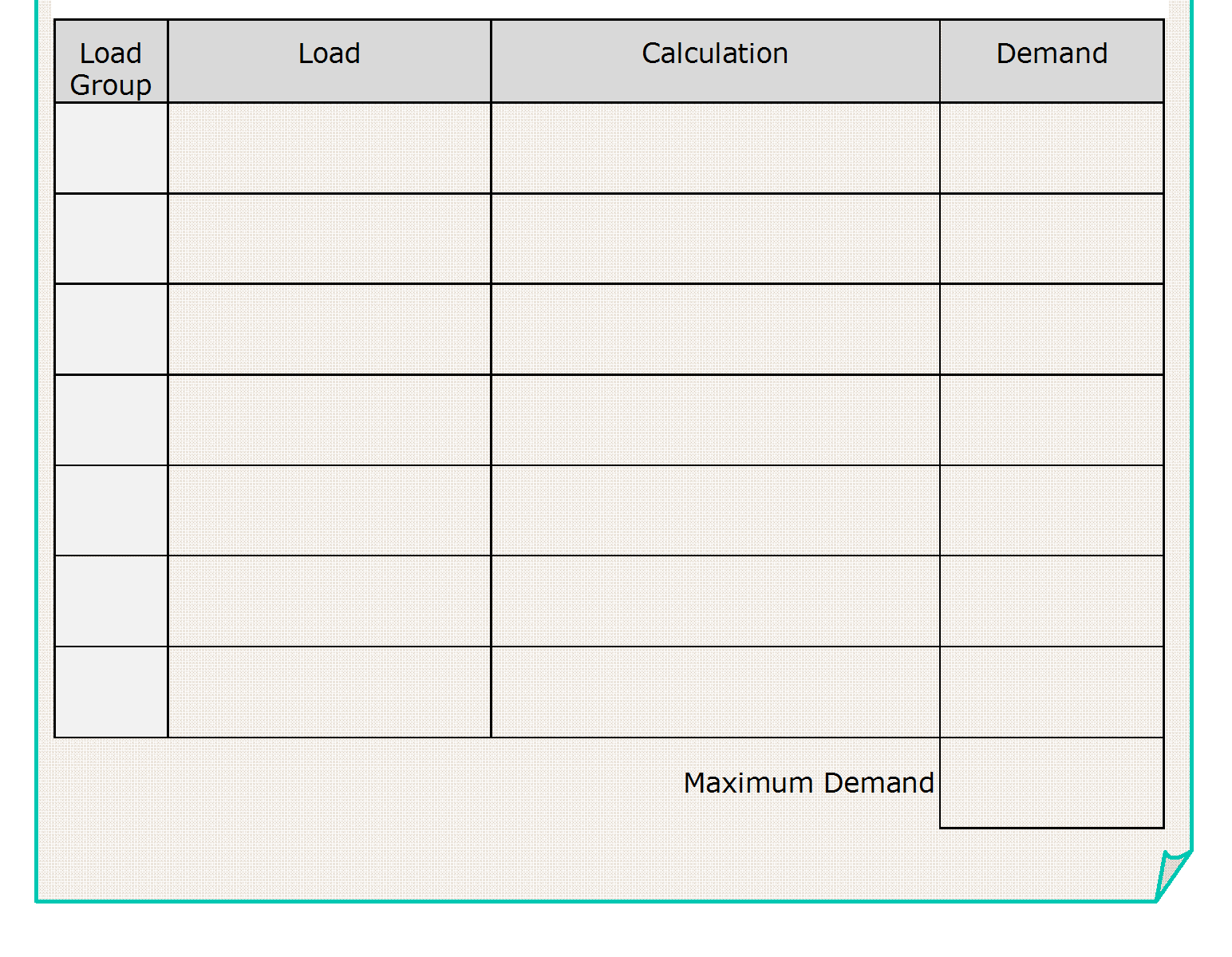 3 + 2
Ai
38 lights
5A
1200 x 0.75 =
Aii
6 ext Lights
3.92A
230
10 + 5 + 5 =
Bi
43 10 s/o
20A
4400 =
F
HWS
19.2A
230
15 x 0.75 =
D
A/C
11.25A
13500 x 0.5 =
C
Range
29.4A
230
L
Motor (pump)
FLC
10.5A
99.27A
41
L
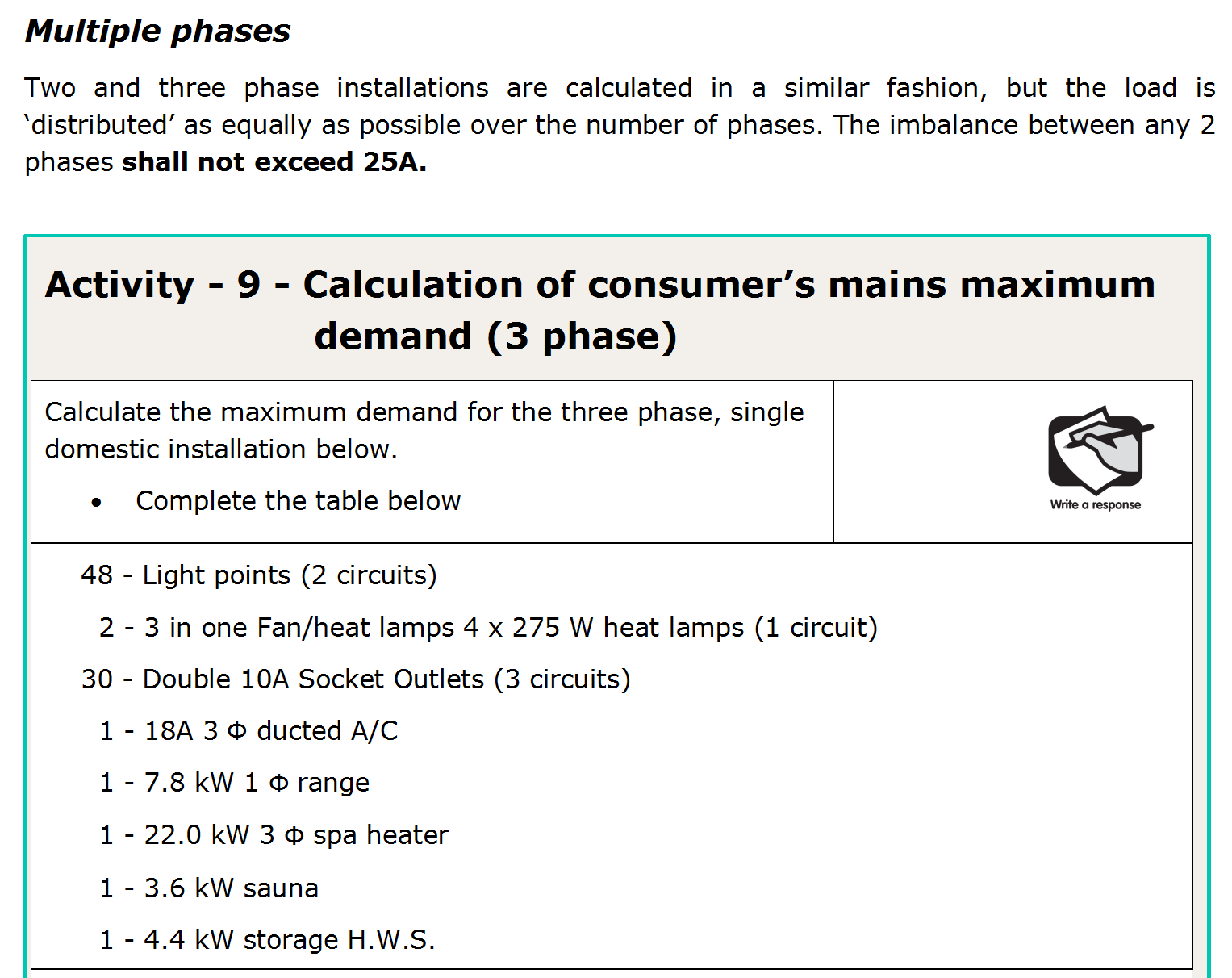 42
L
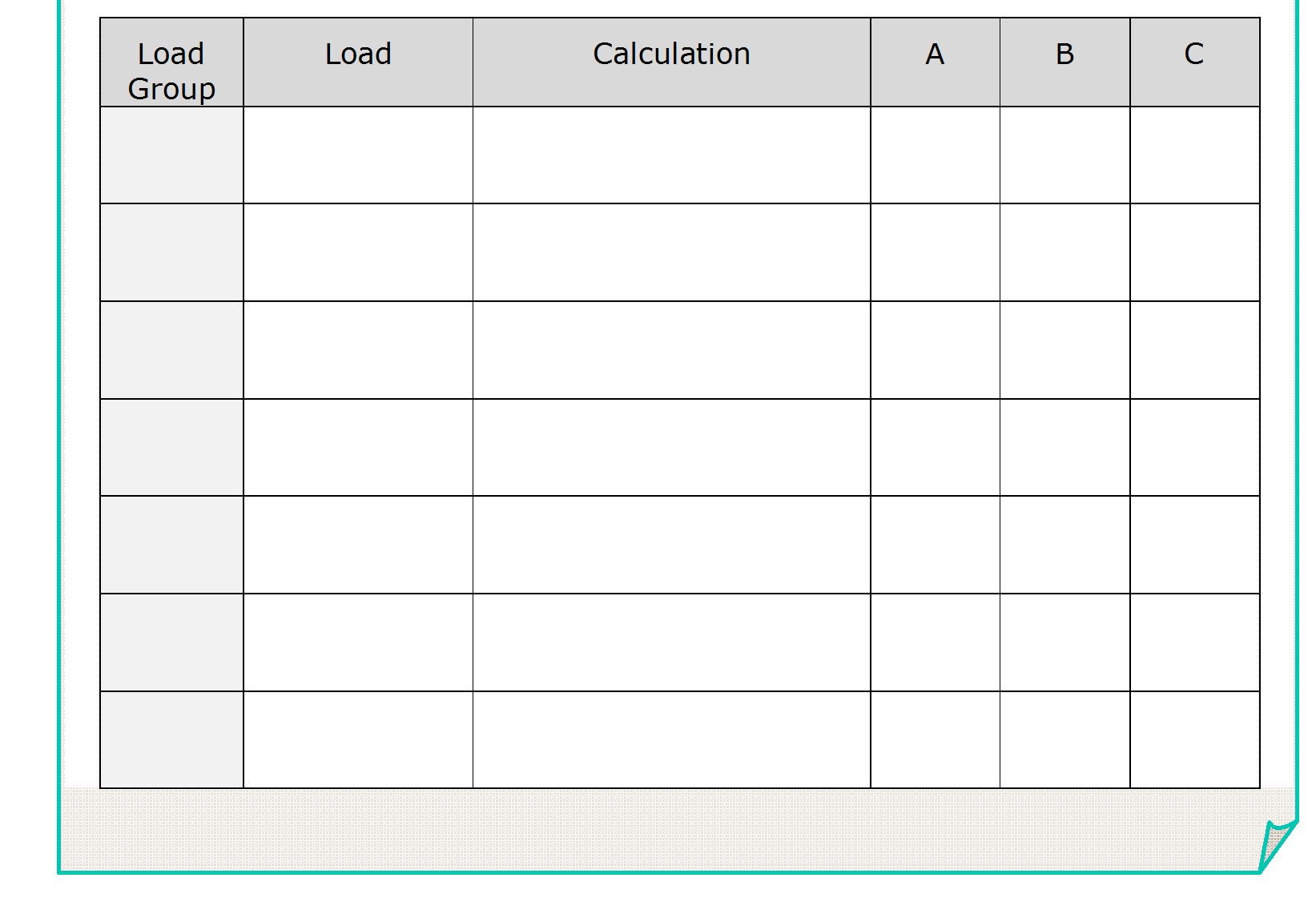 Ai
24 lights (cct 1)
3 + 2
5
5
Ai
24 lights (cct 2)
3 + 2
2 x fan heats
What load group do combination
 Fan / Heat / Lamps belong to?
43
L
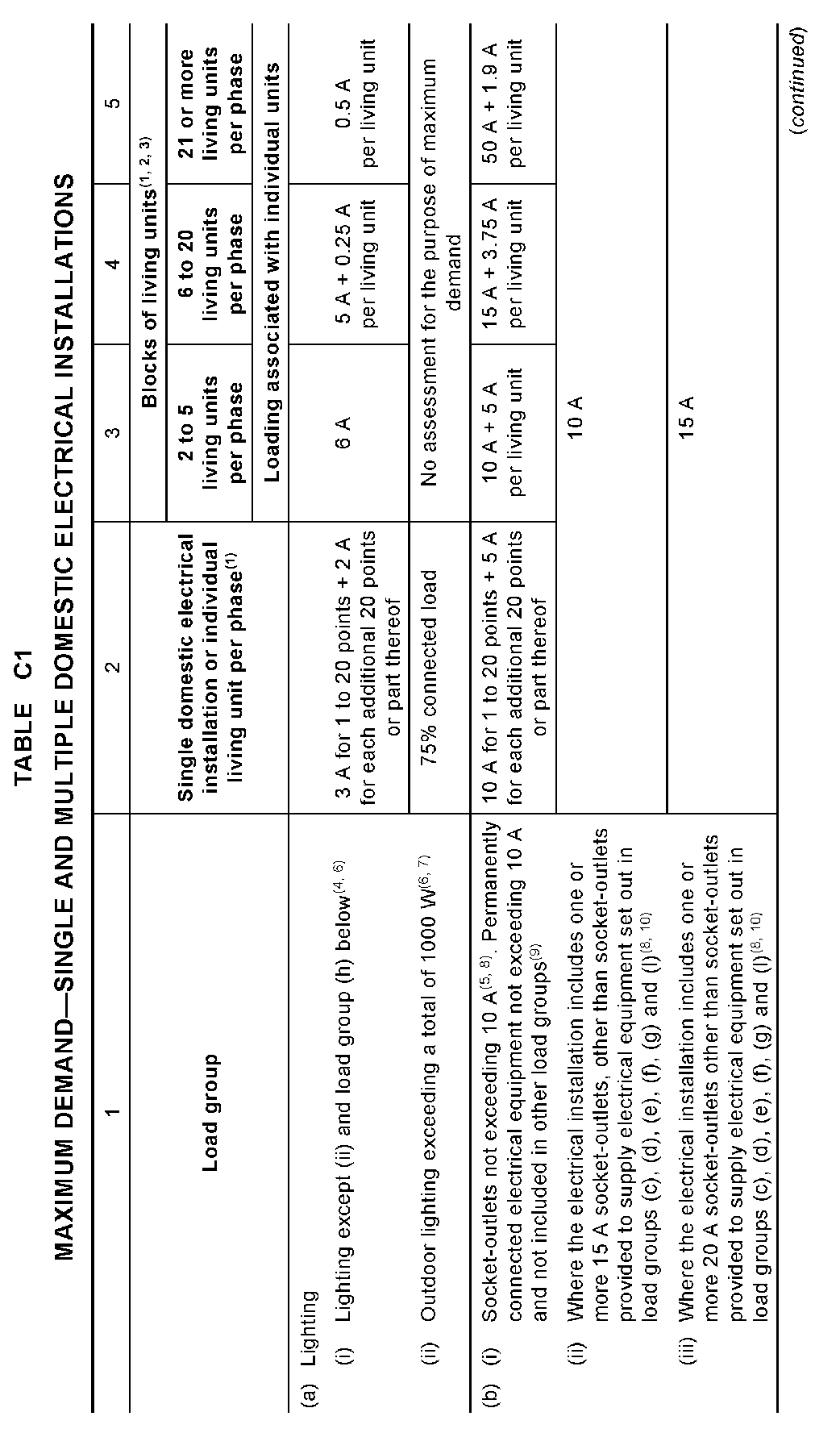 L
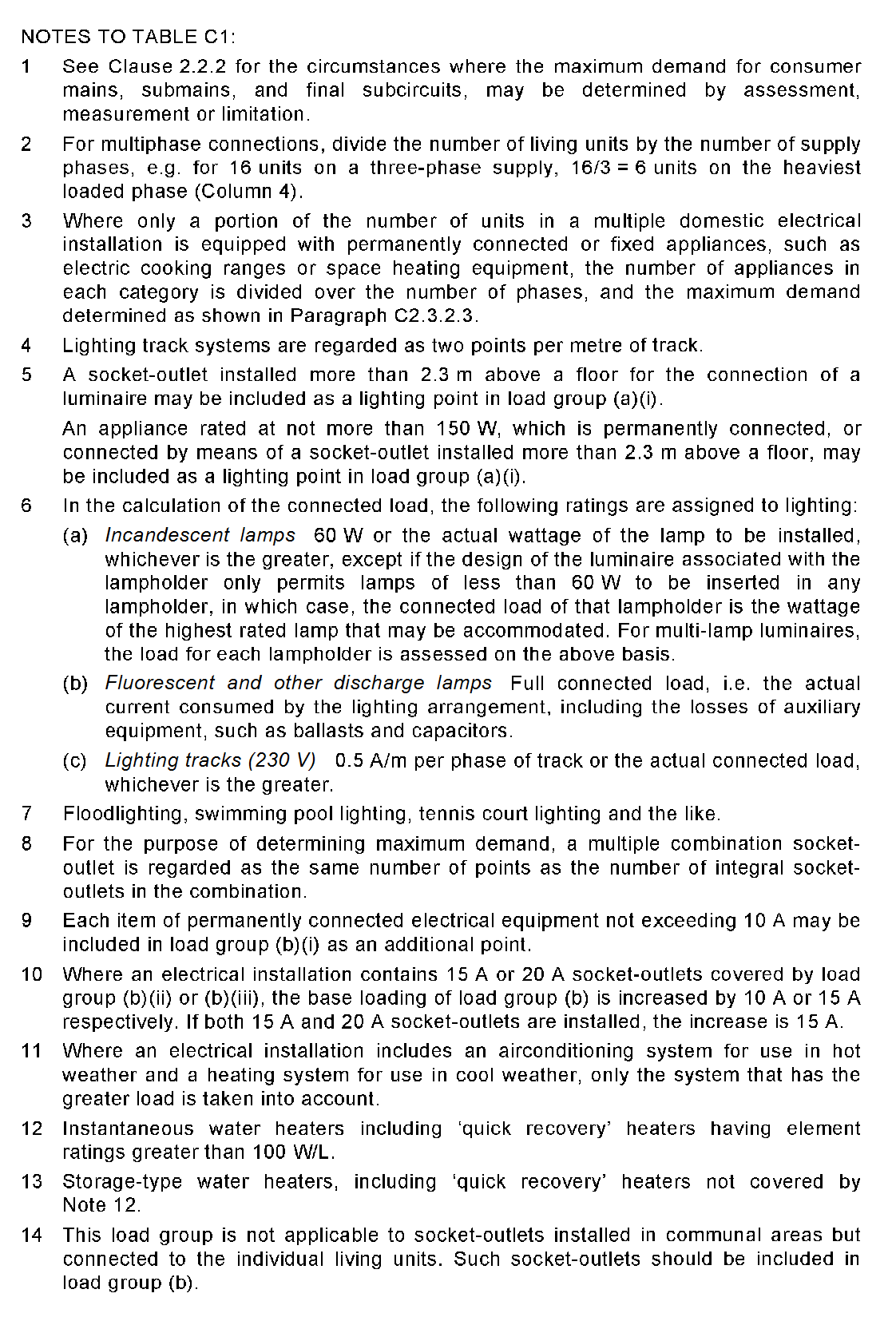 L
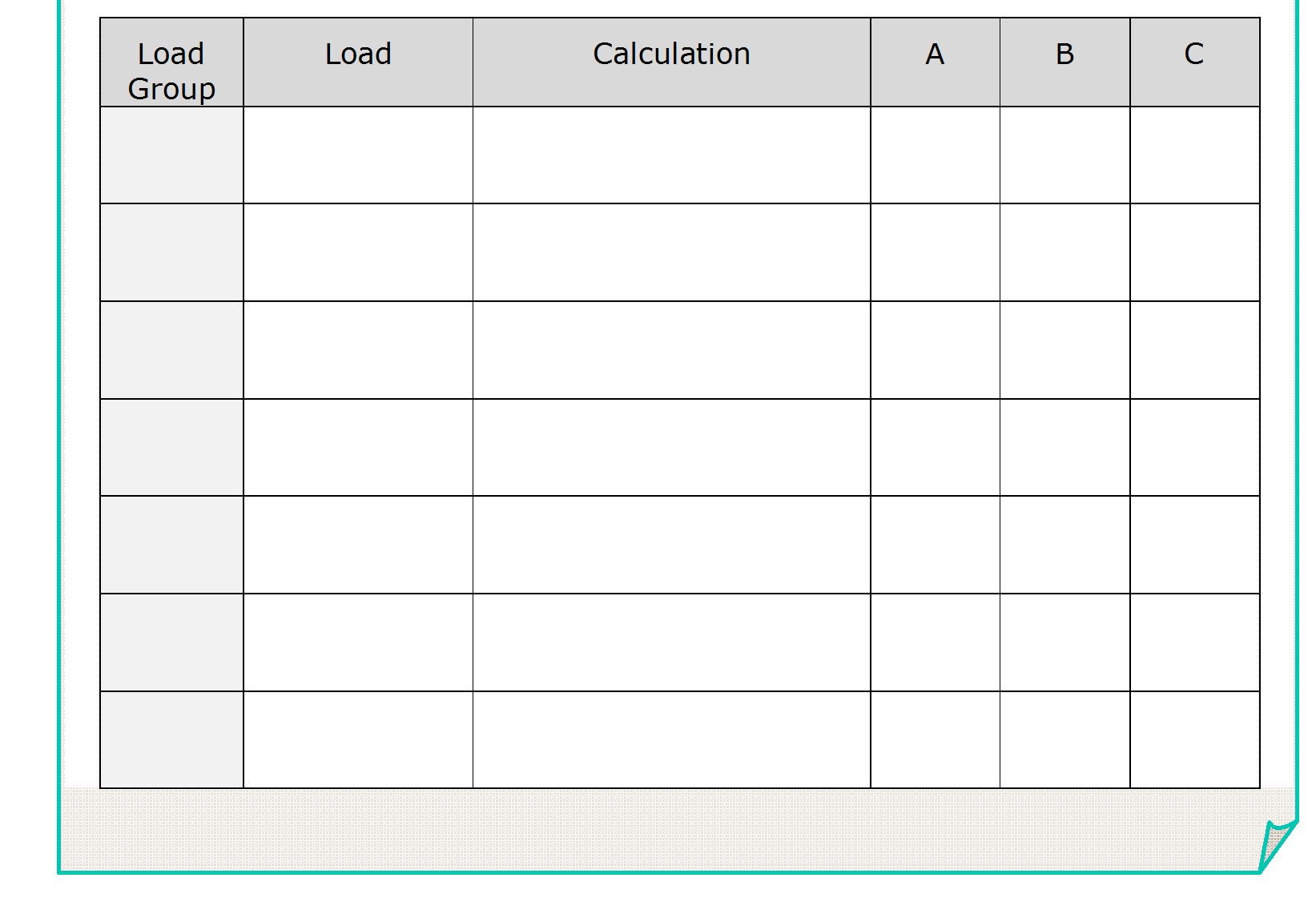 Ai
24 lights (cct 1)
3 + 2
5
5
Ai
24 lights (cct 2)
3 + 2
Bi
2 x fan heats
(same as 2 s/o points)
10+5
20 s/o (cct 1) + 2 Points from above
Bi
15
Bi
20 s/o (cct 2)
10
10
10
20 s/o (cct 3)
10
Bi
A/C 3Ø
D
18 x 0.75 =
13.5
13.5
13.5
7800  x 0.5 =
17
C
Range
230
22000  x 0.75 =
Spa 3Ø
23.9
G
23.9
23.9
(√3 x 400)
3600  x 0.75 =
11.8
D
Sauna
230
4400  =
HWS
F
19.2
230
71.6A
64.2A
69.4A
46
L
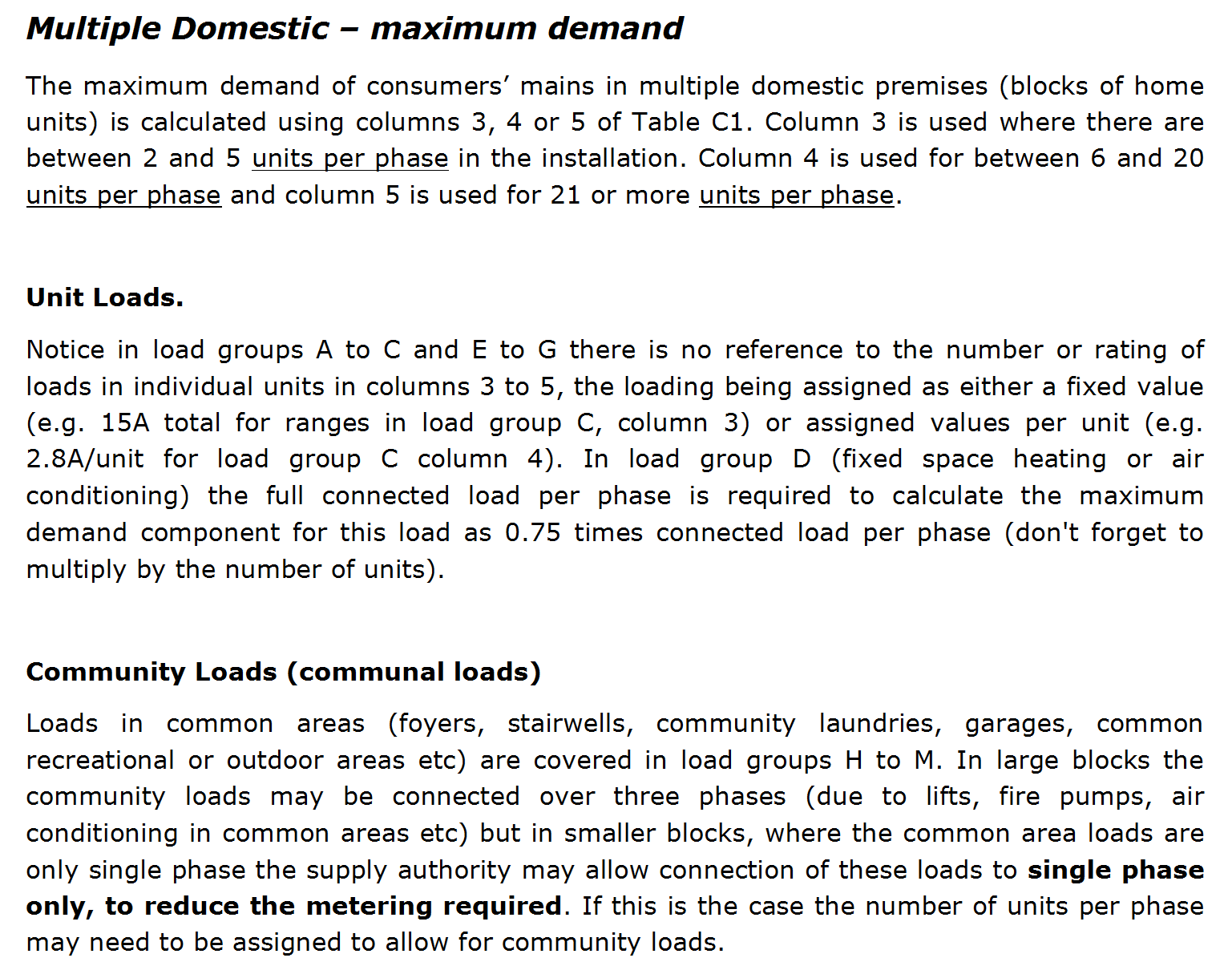 47
L
Multiple Domestic
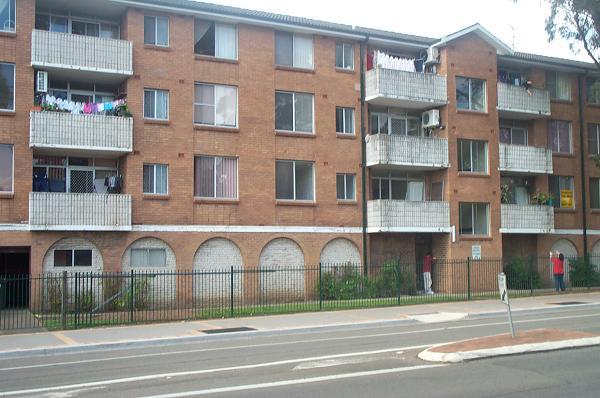 48
L
Communal Loads
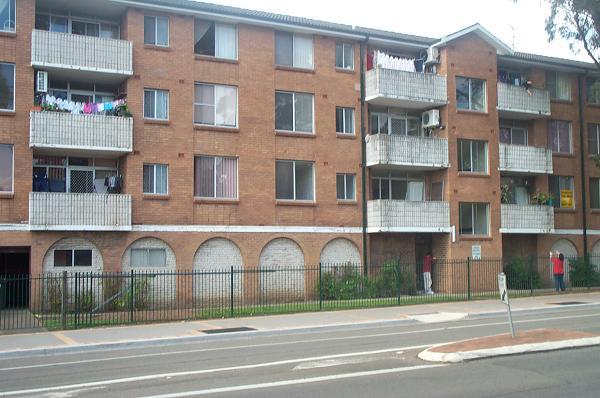 49
L
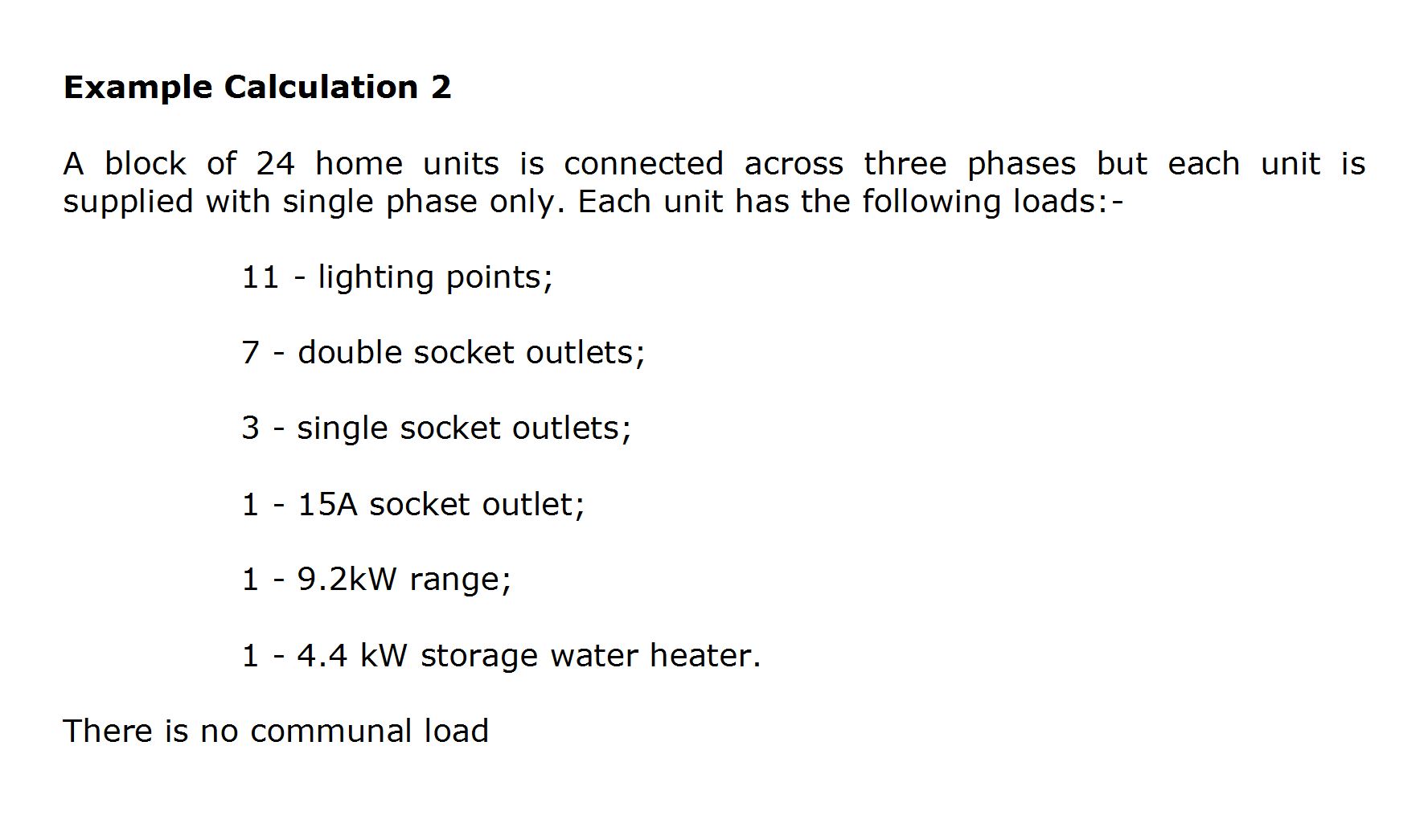 50
L
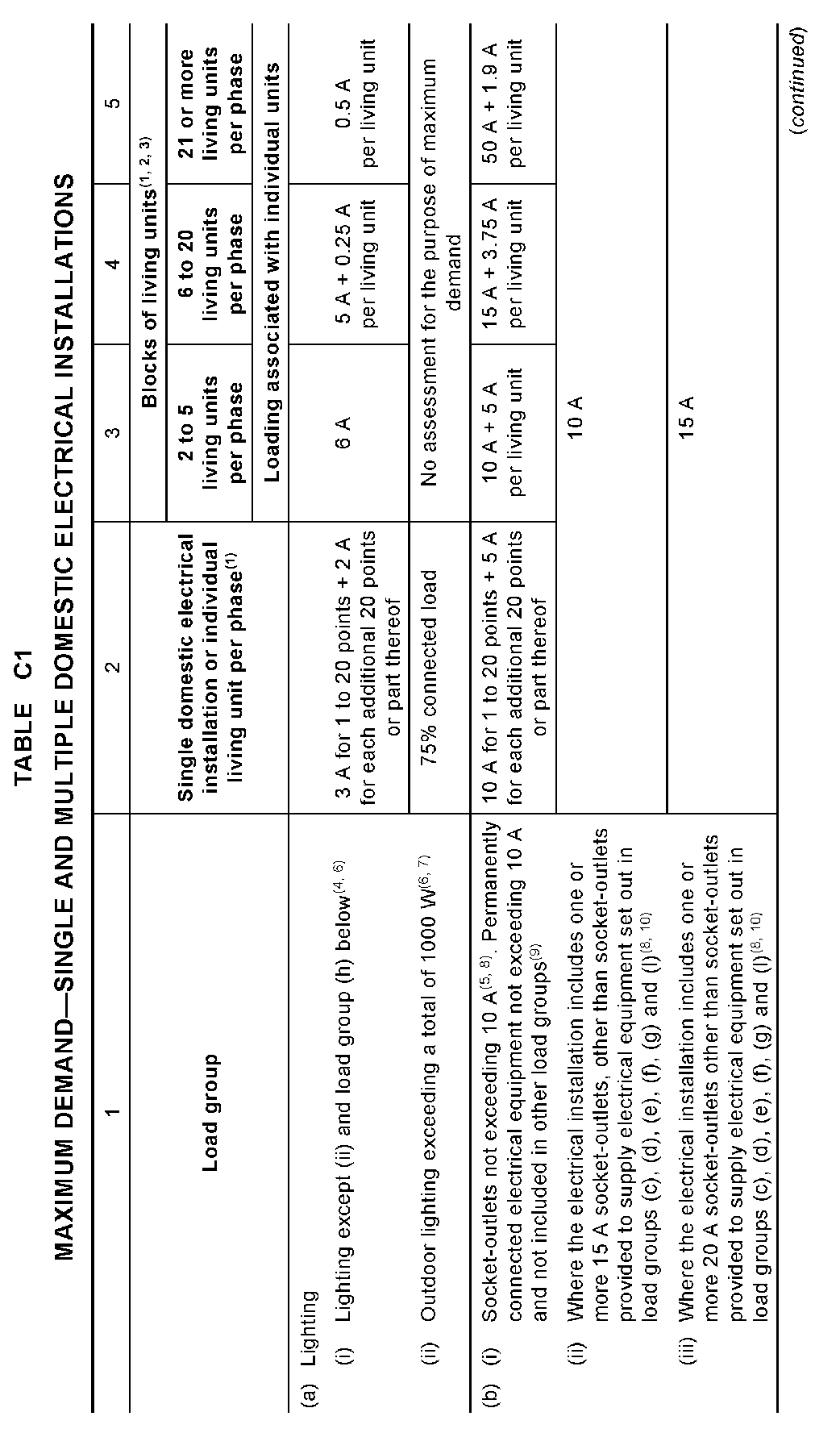 L
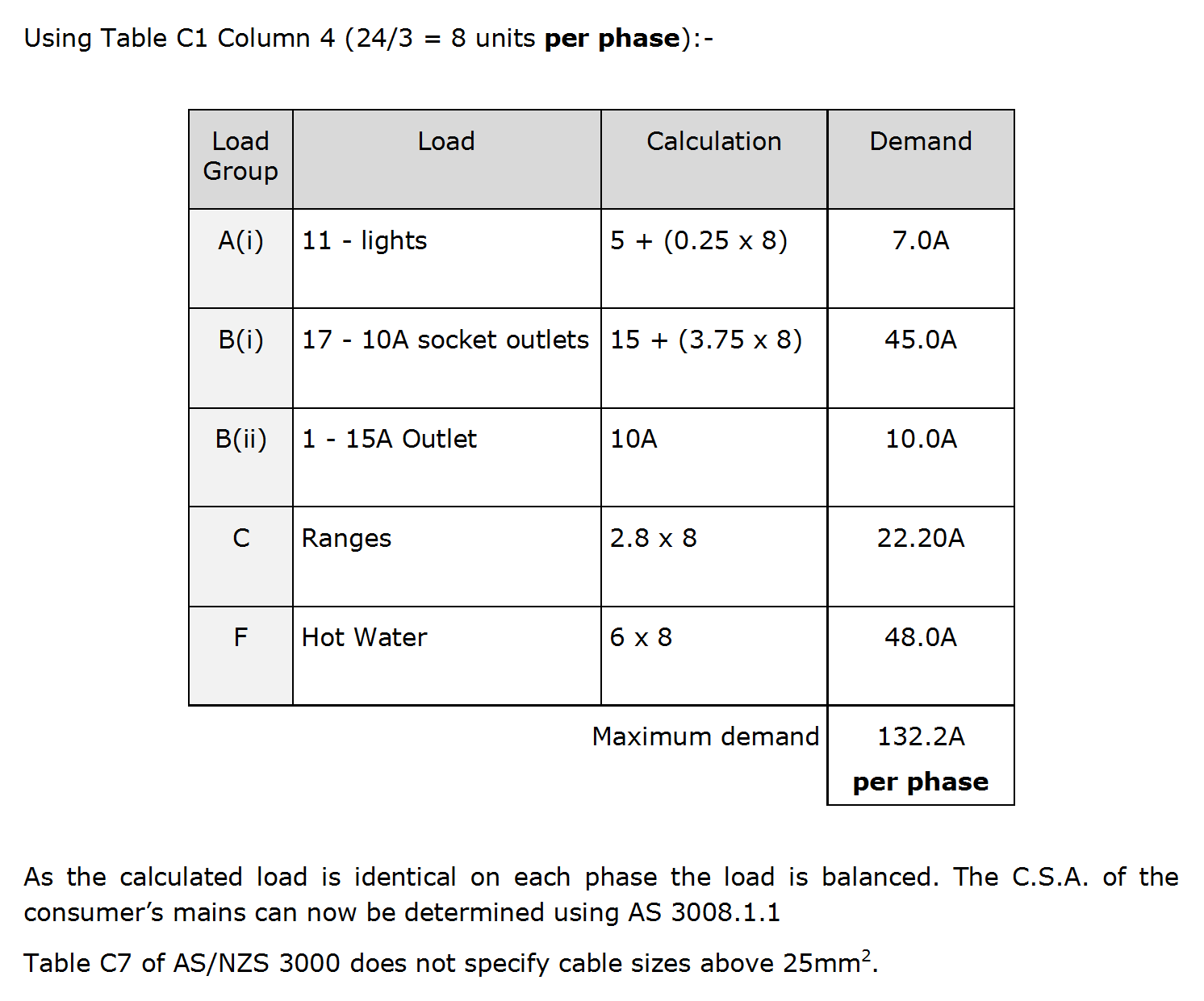 52
L
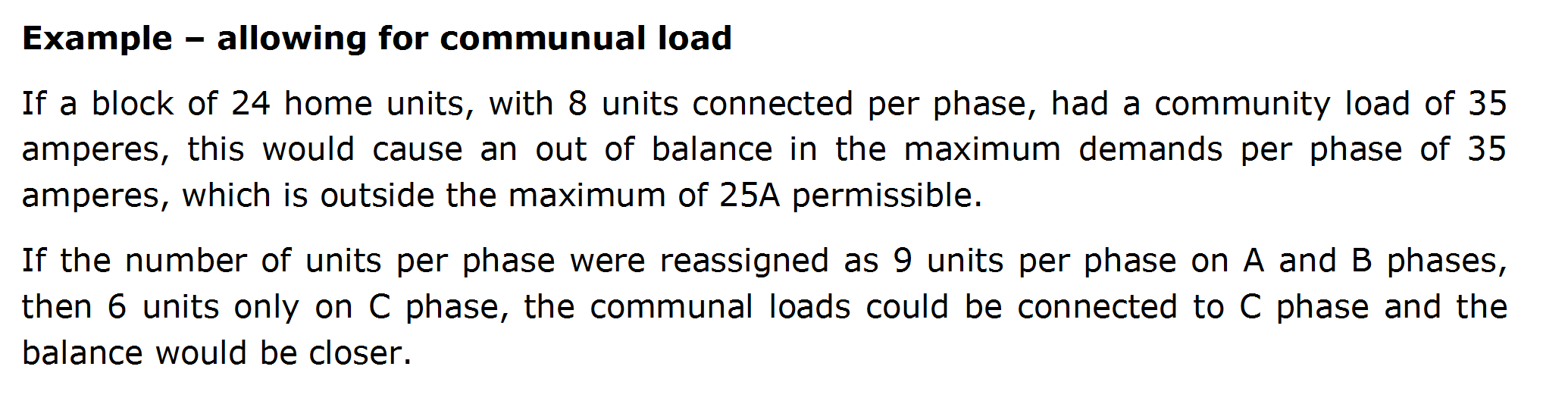 53
L
9 Units on A phase
Main
Switch
Board
6 Units + House Load (communal load) on C phase
9 Units on
 B phase
54
L
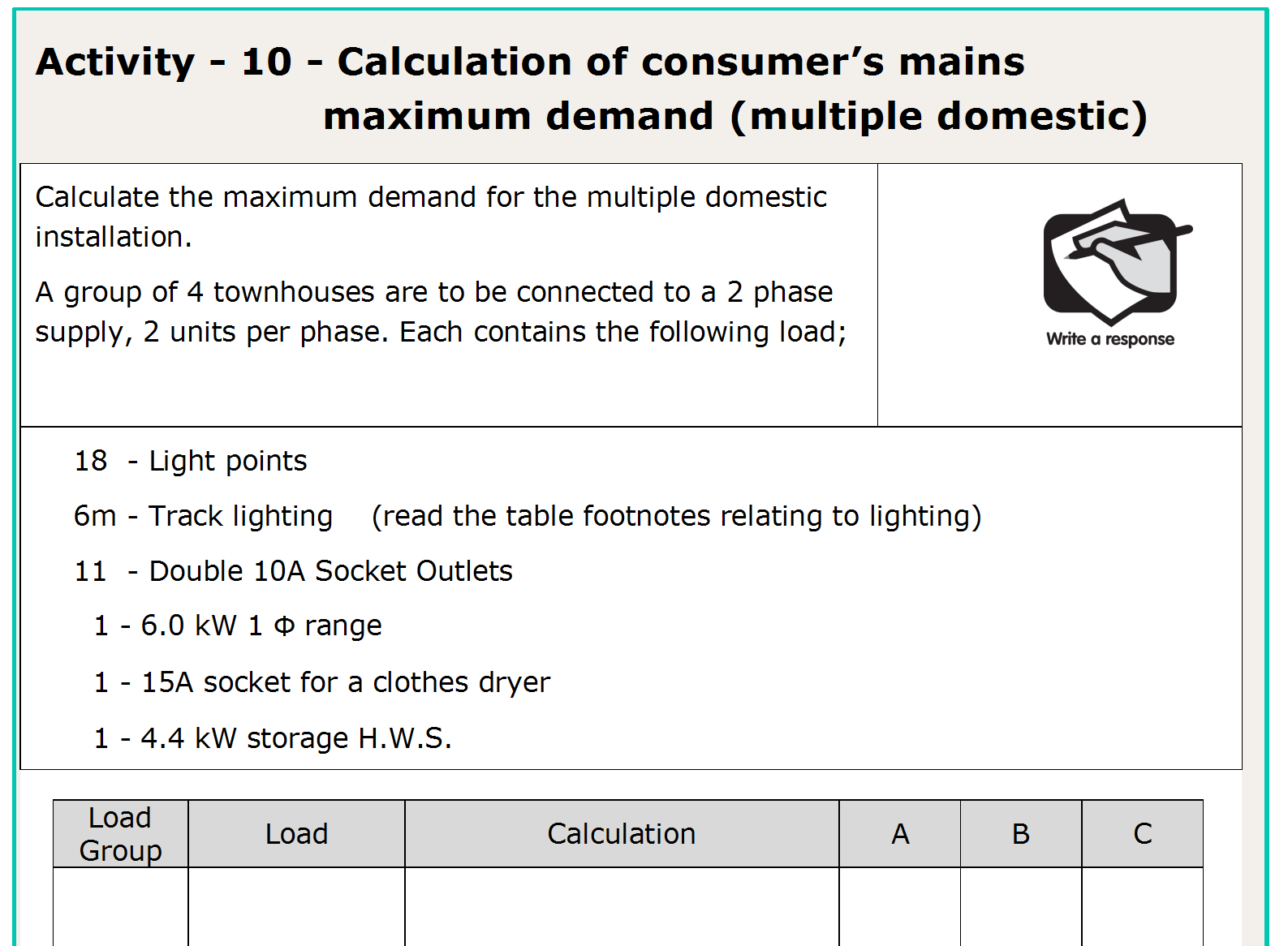 55
L
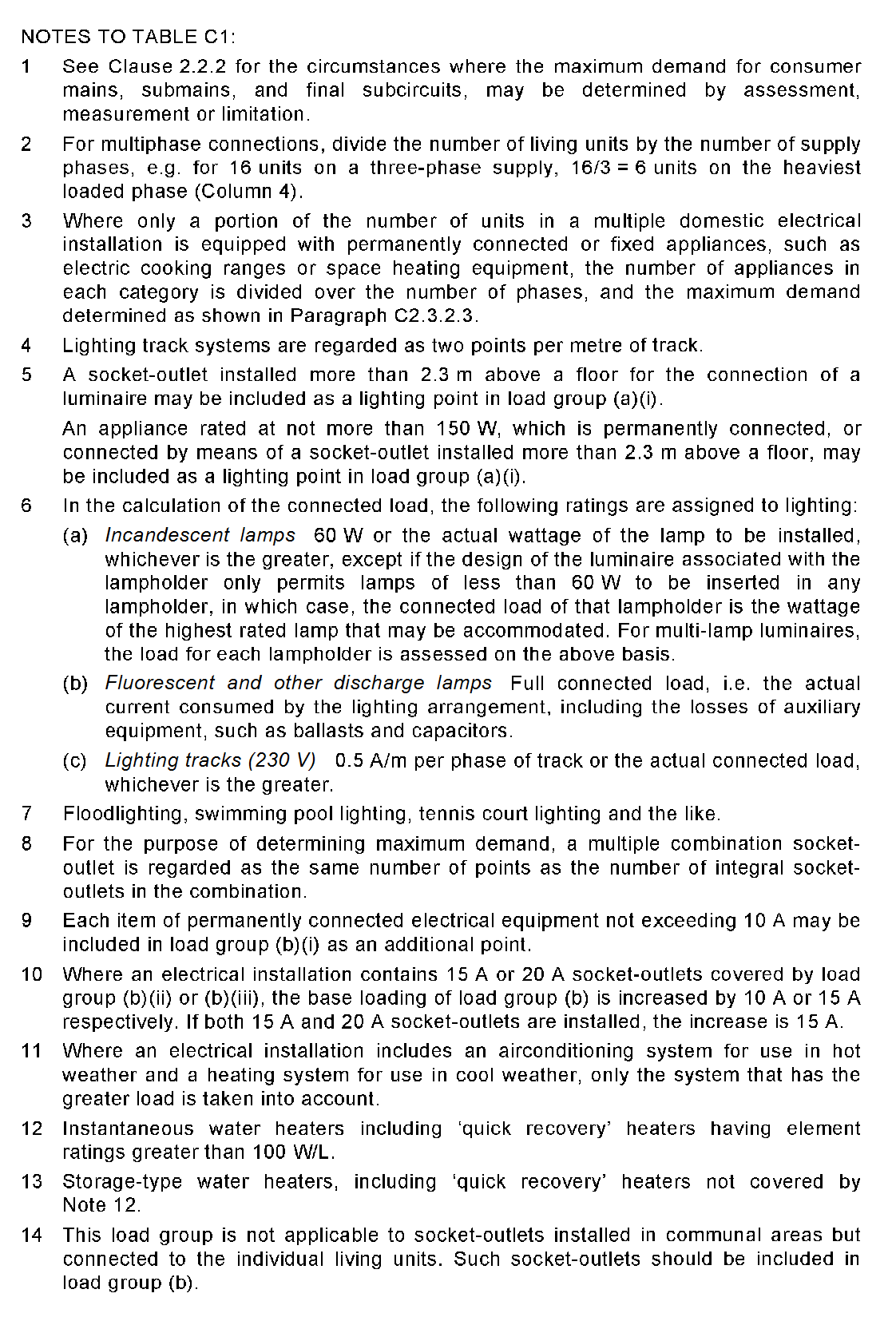 L
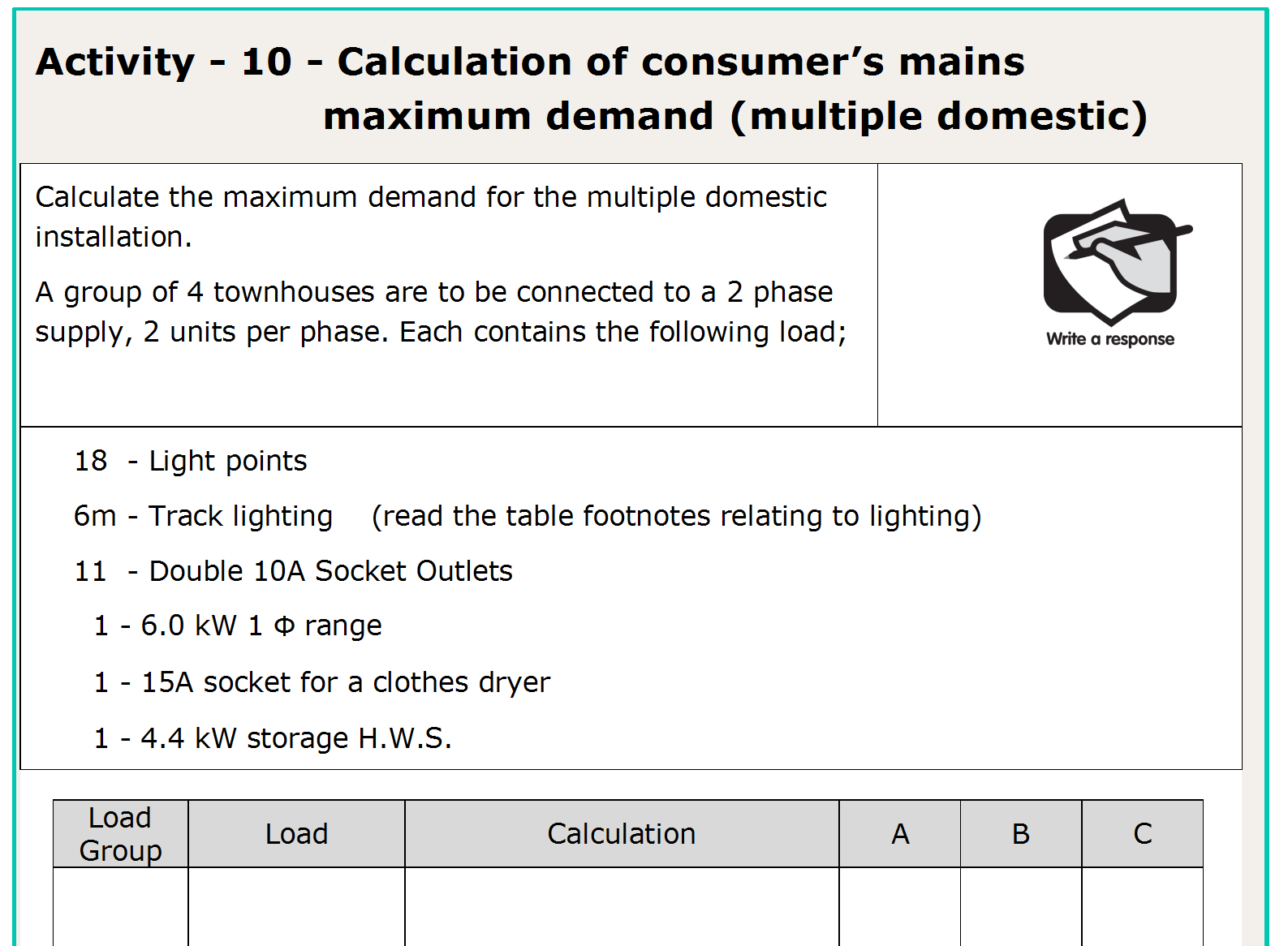 57
L
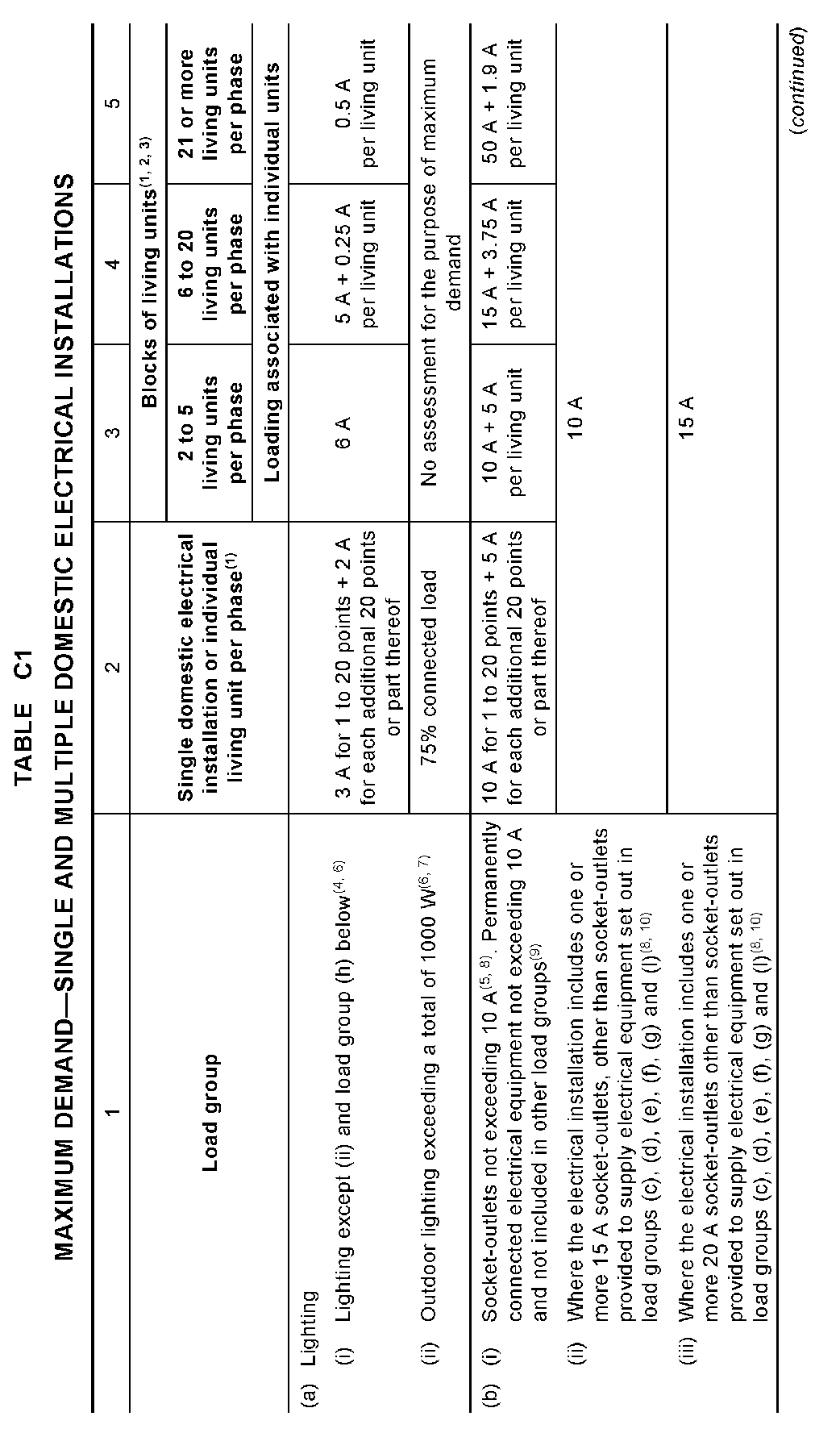 L
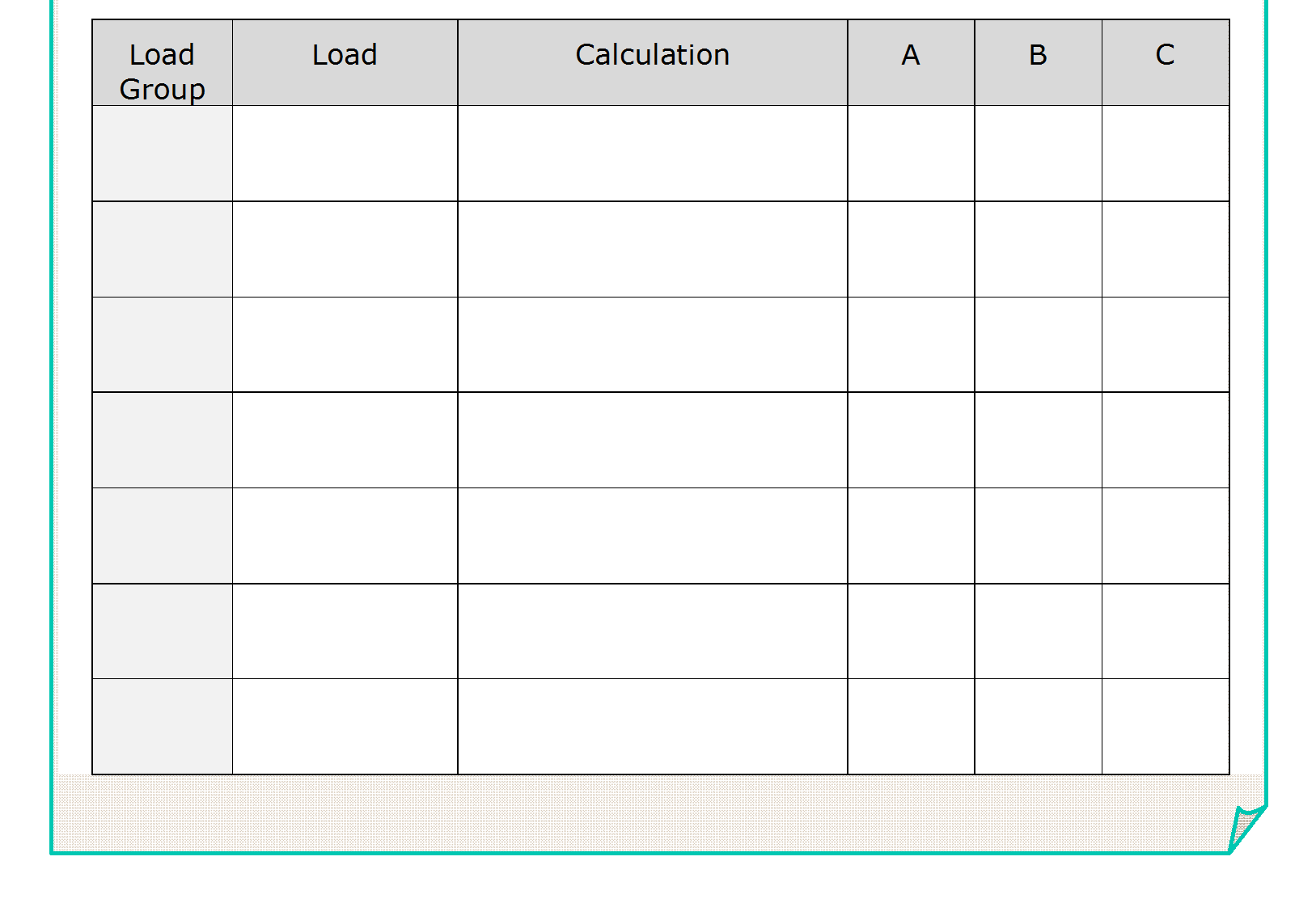 Ai
lights
6
6
Bi
10A s/o
10+ (5 x 2) =
20
20
C
Range
15
15
C
Dryer s/o
-
-
Inc above
F
H.W.S.
12
12
6 x 2 =
53A
53A
59
L
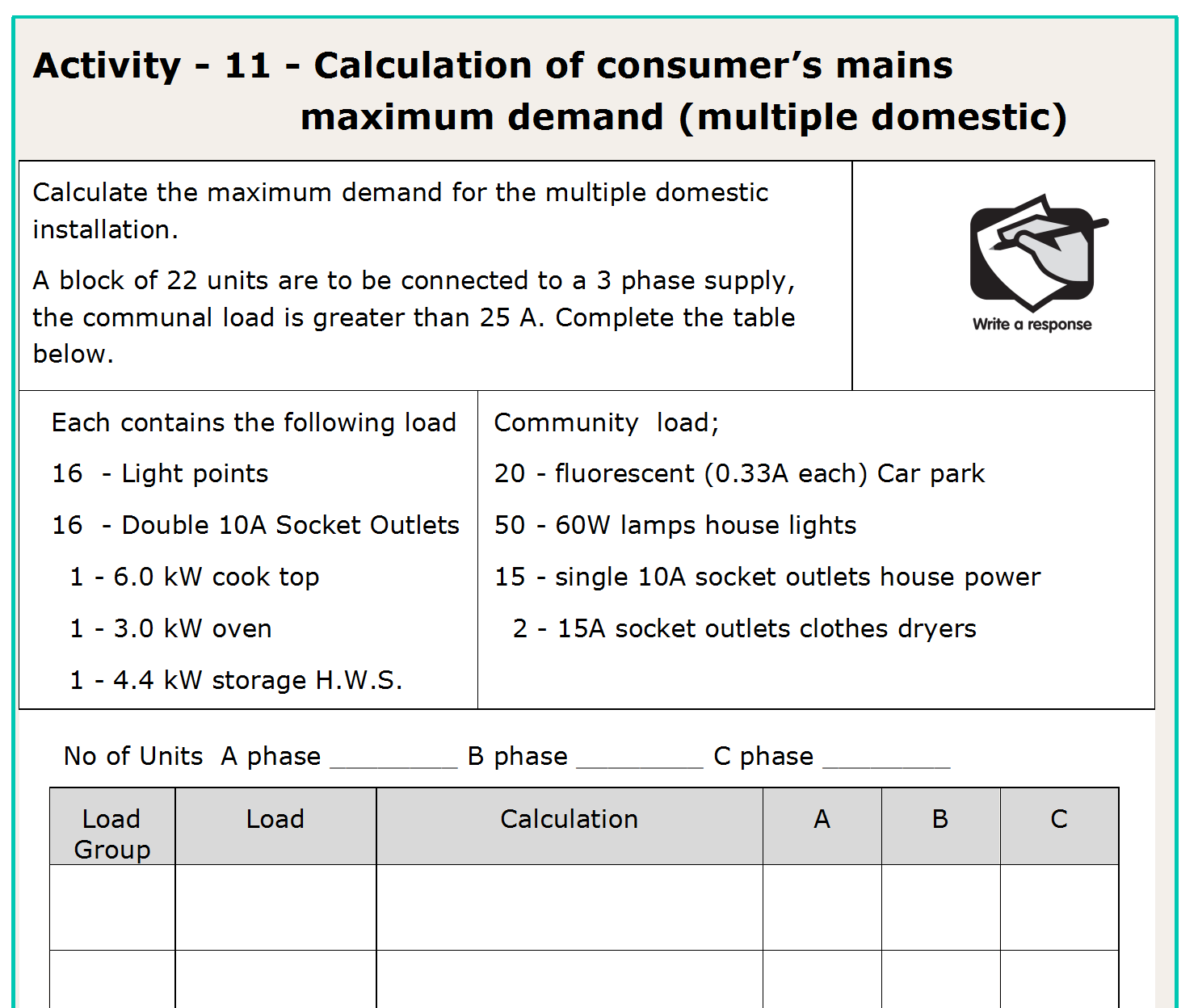 6 + com
8
8
60
L
8
8
6 + com
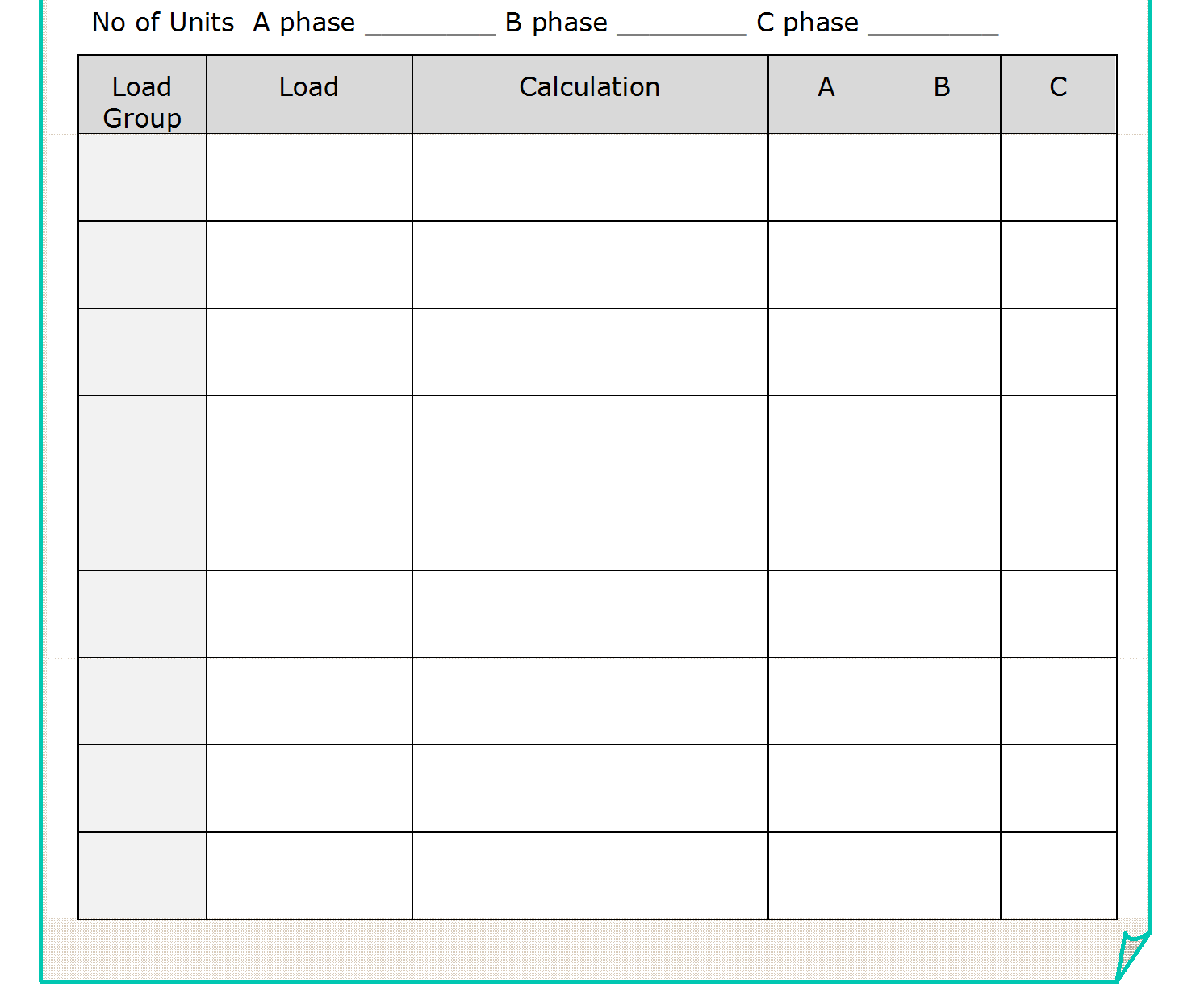 5 + (0.25 x 8) =
Ai
Lights
7
7
6.5
5 + (0.25 x 6) =
15 + (3.75 x 8) =
Bi
10A s/o
45
45
37.5
15 + (3.75 x 6) =
Cook top 
& oven
2.8 x 8 =
C
22.4
22.4
16.8
2.8 x 6 =
6 x 8 =
F
HWS
48
48
36
6 x 6 =
20 x 0.33 +
H
Com lights
19.65
(50 x 60 / 230) =
15 x 2 = 30A
I
Com power
15
15A max
J
Dryers
2 x 15 x 0.5 = 15
15
122A
122A
146A
61
L
END OF LESSON
62